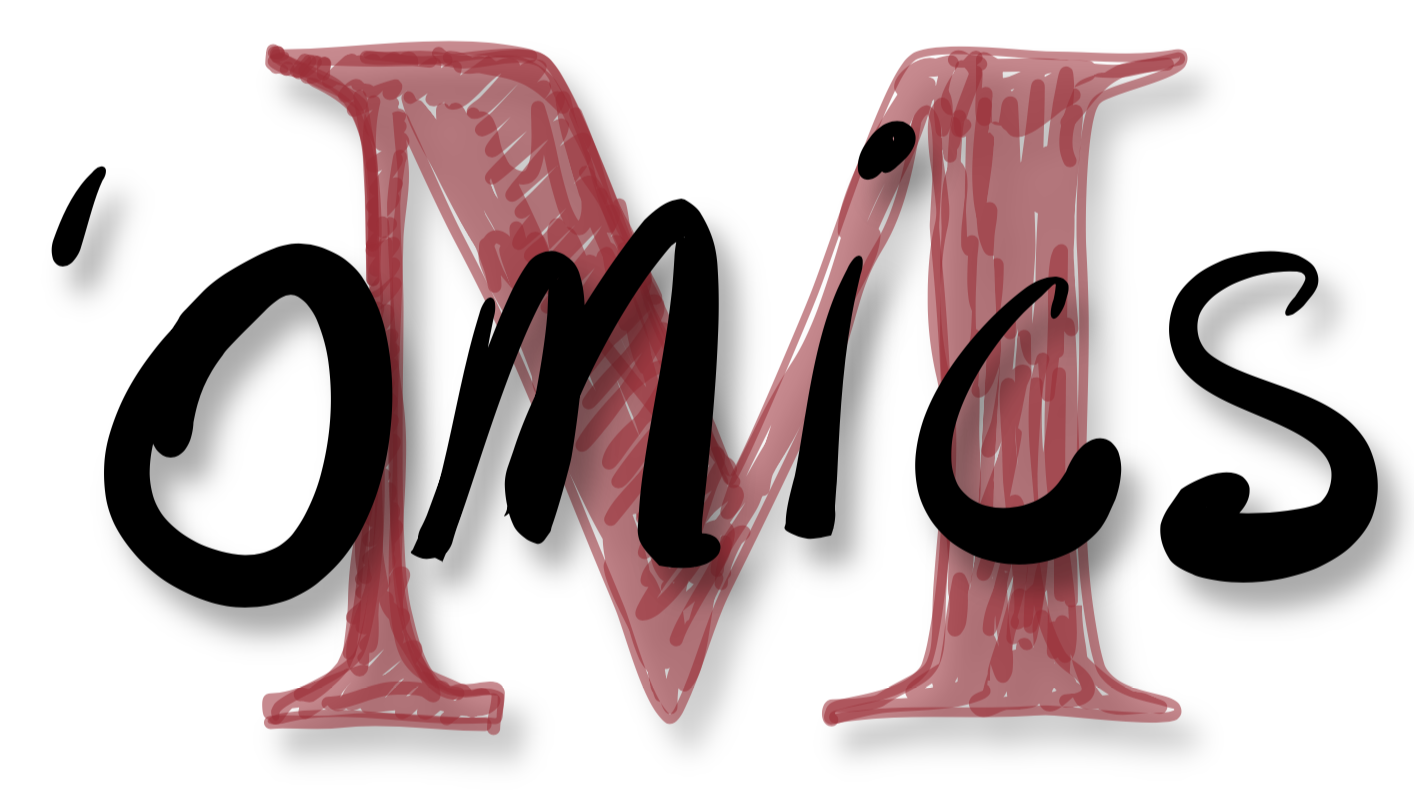 Metapangenomics: A nexus between pangenomes and metagenomes
http://merenlab.org/momics
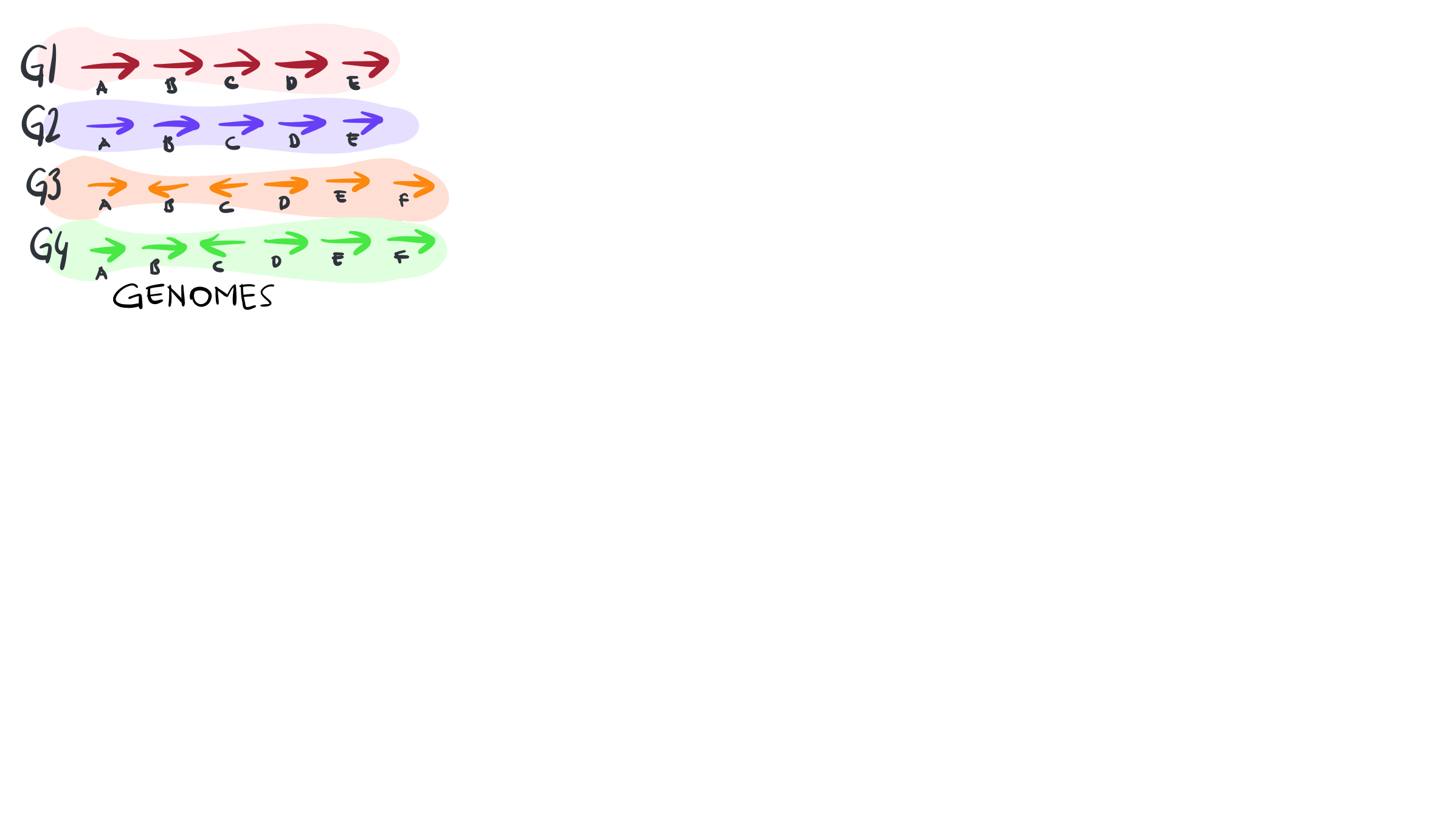 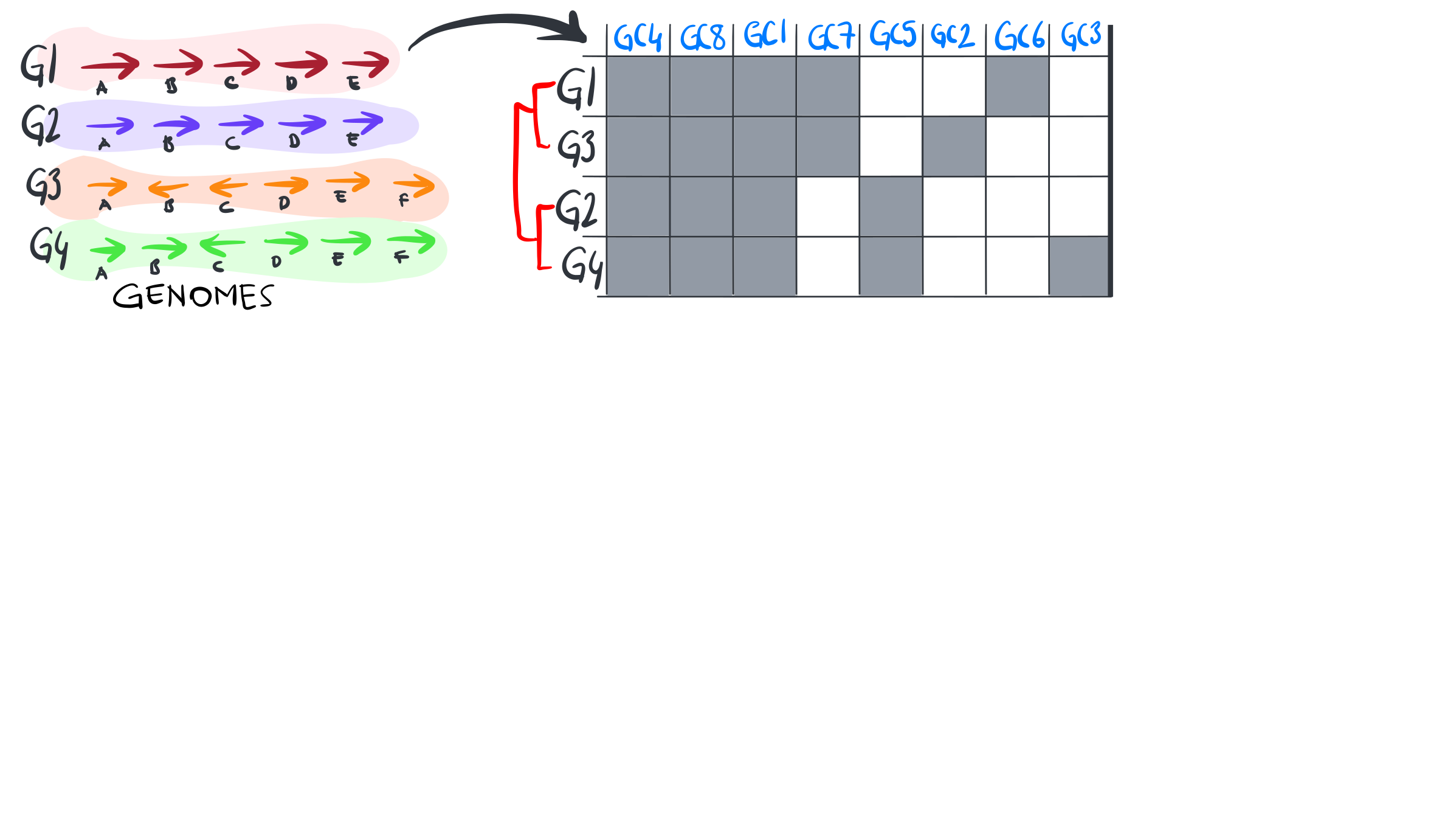 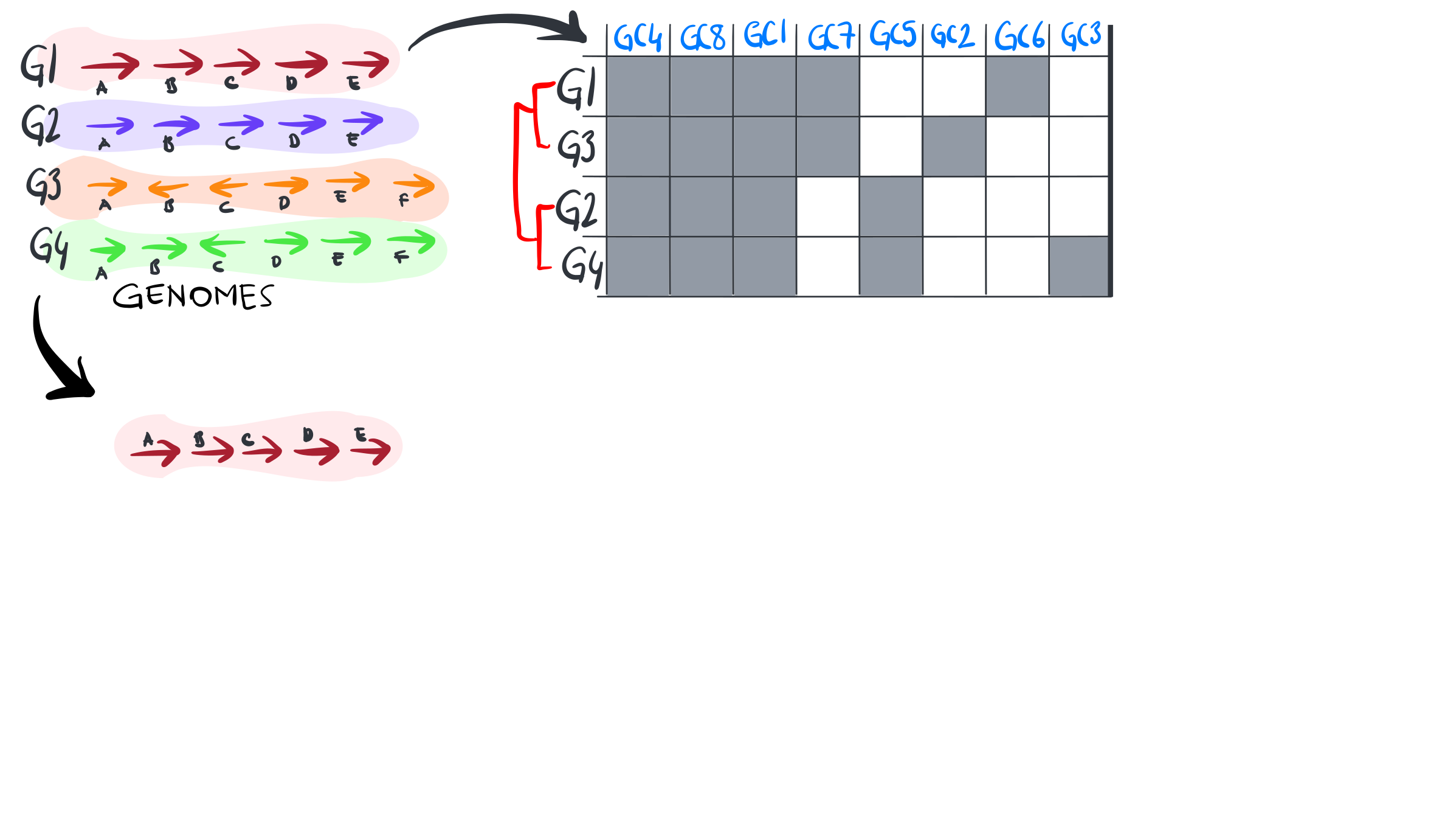 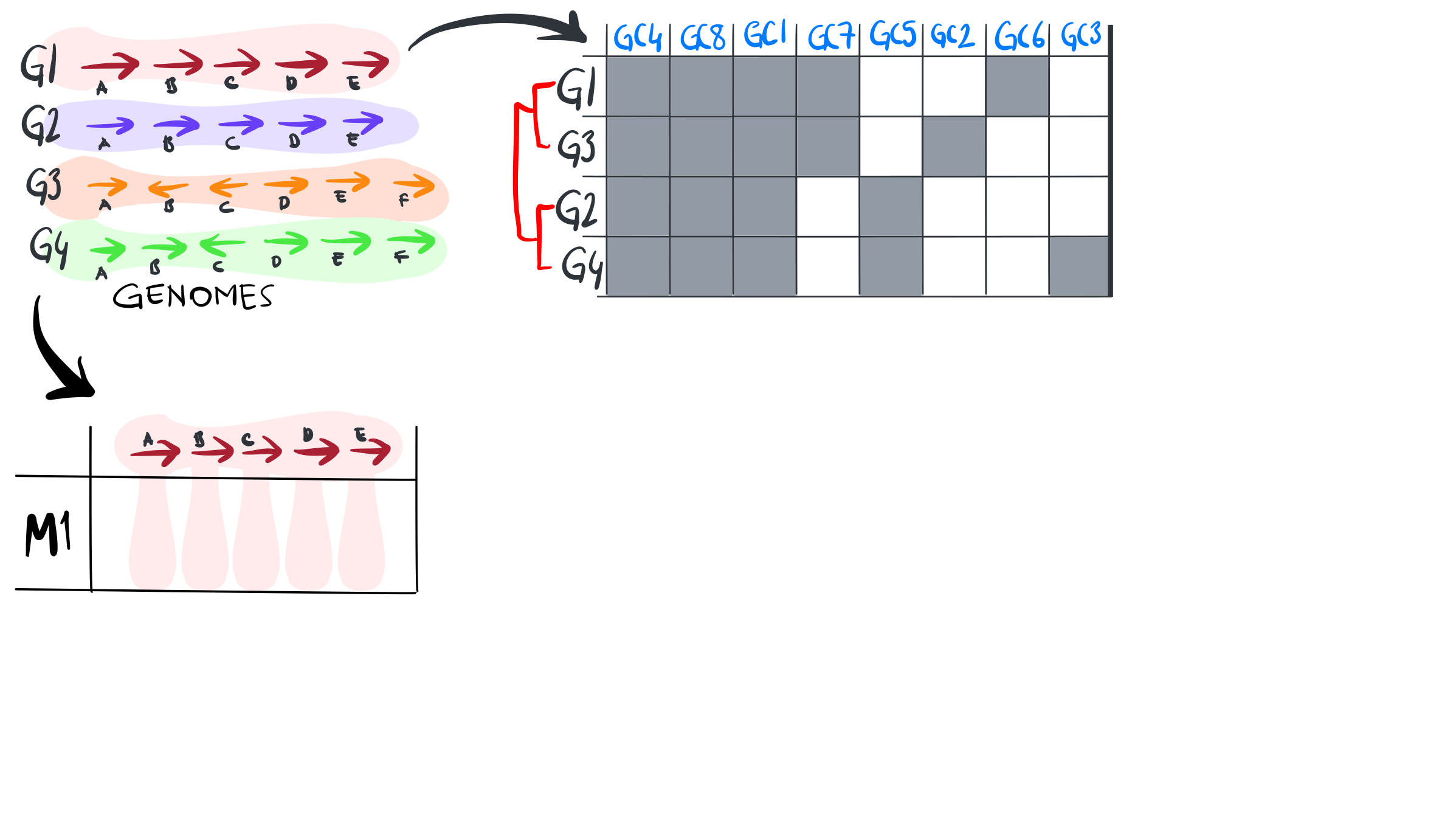 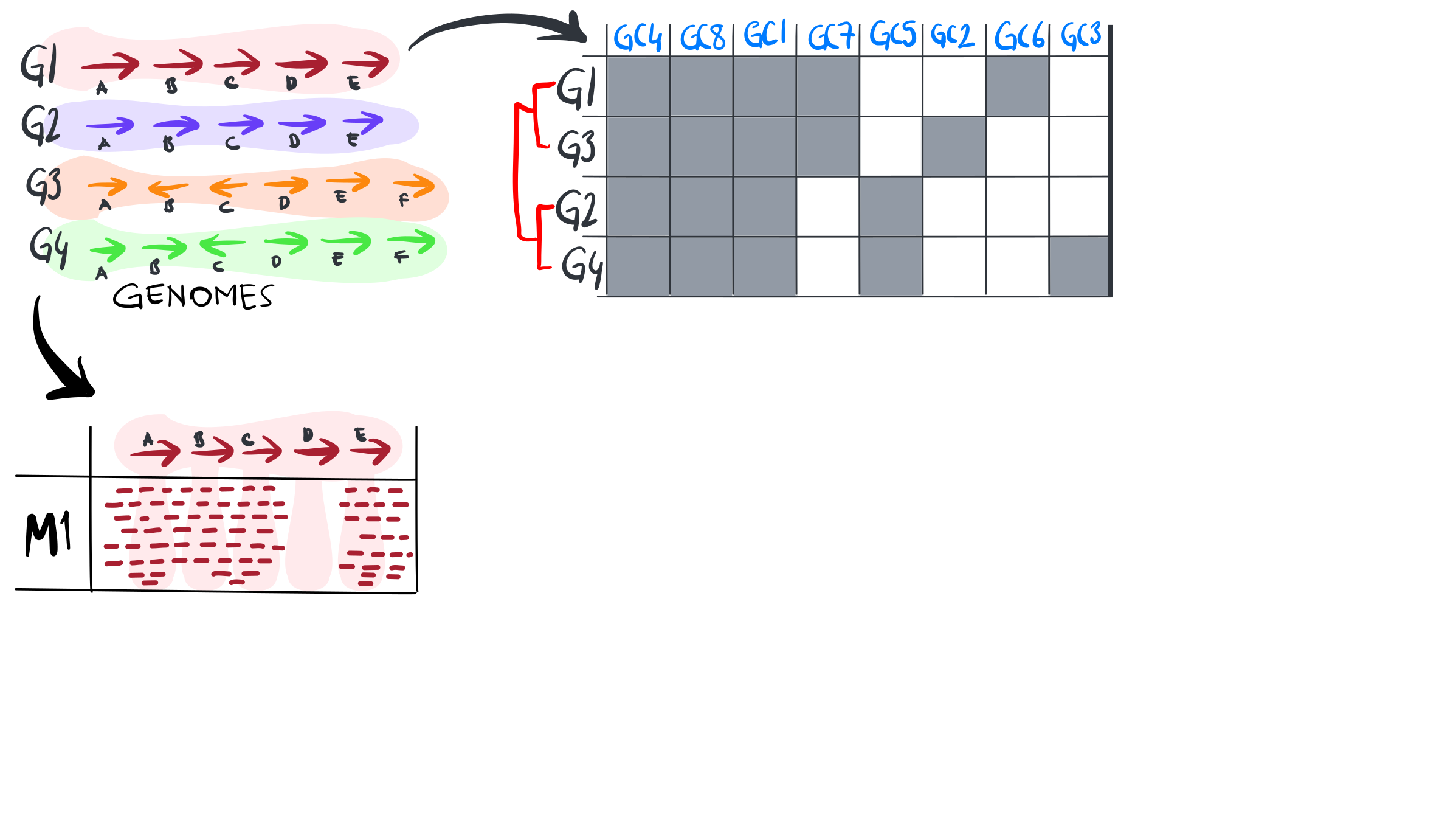 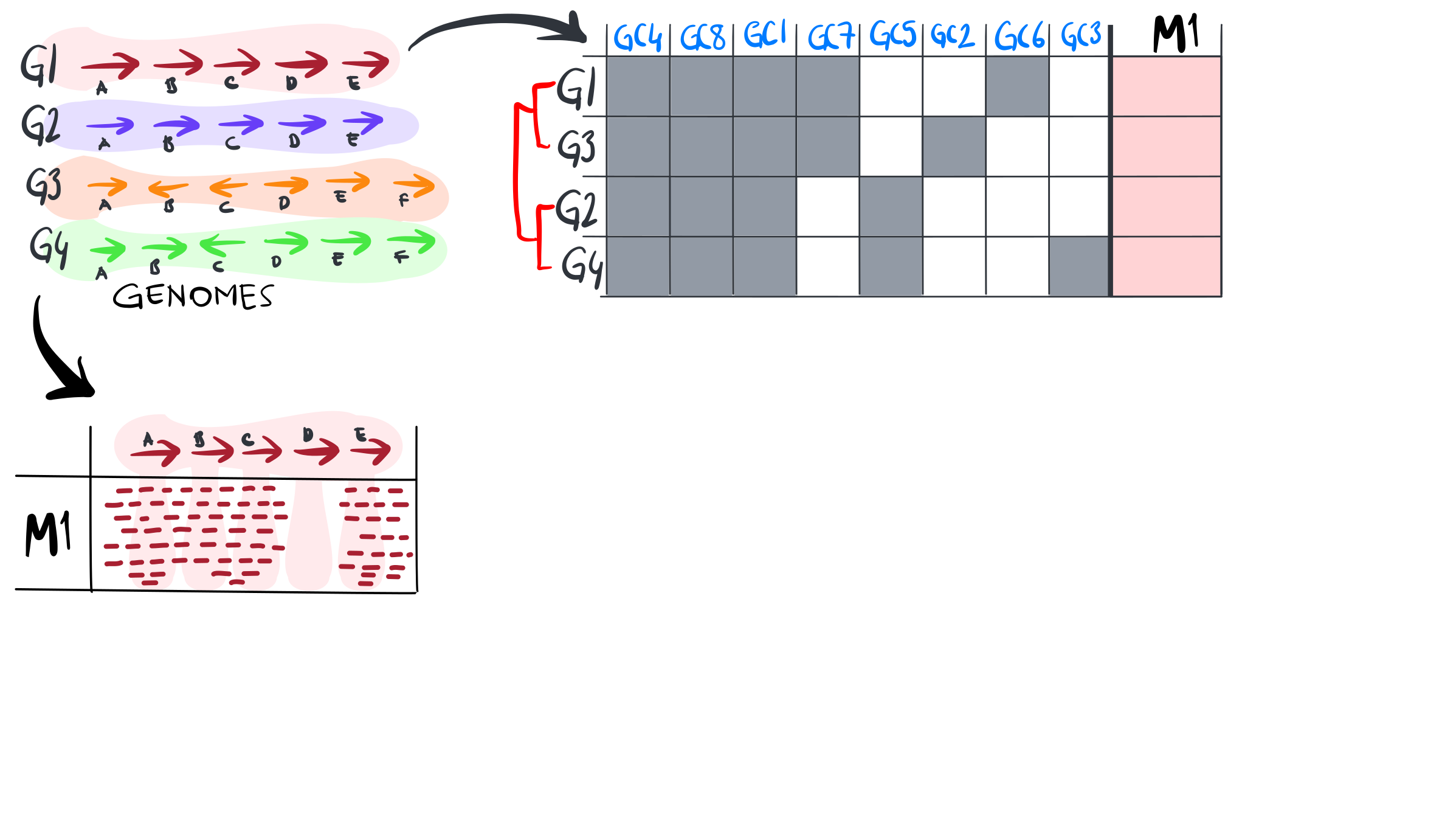 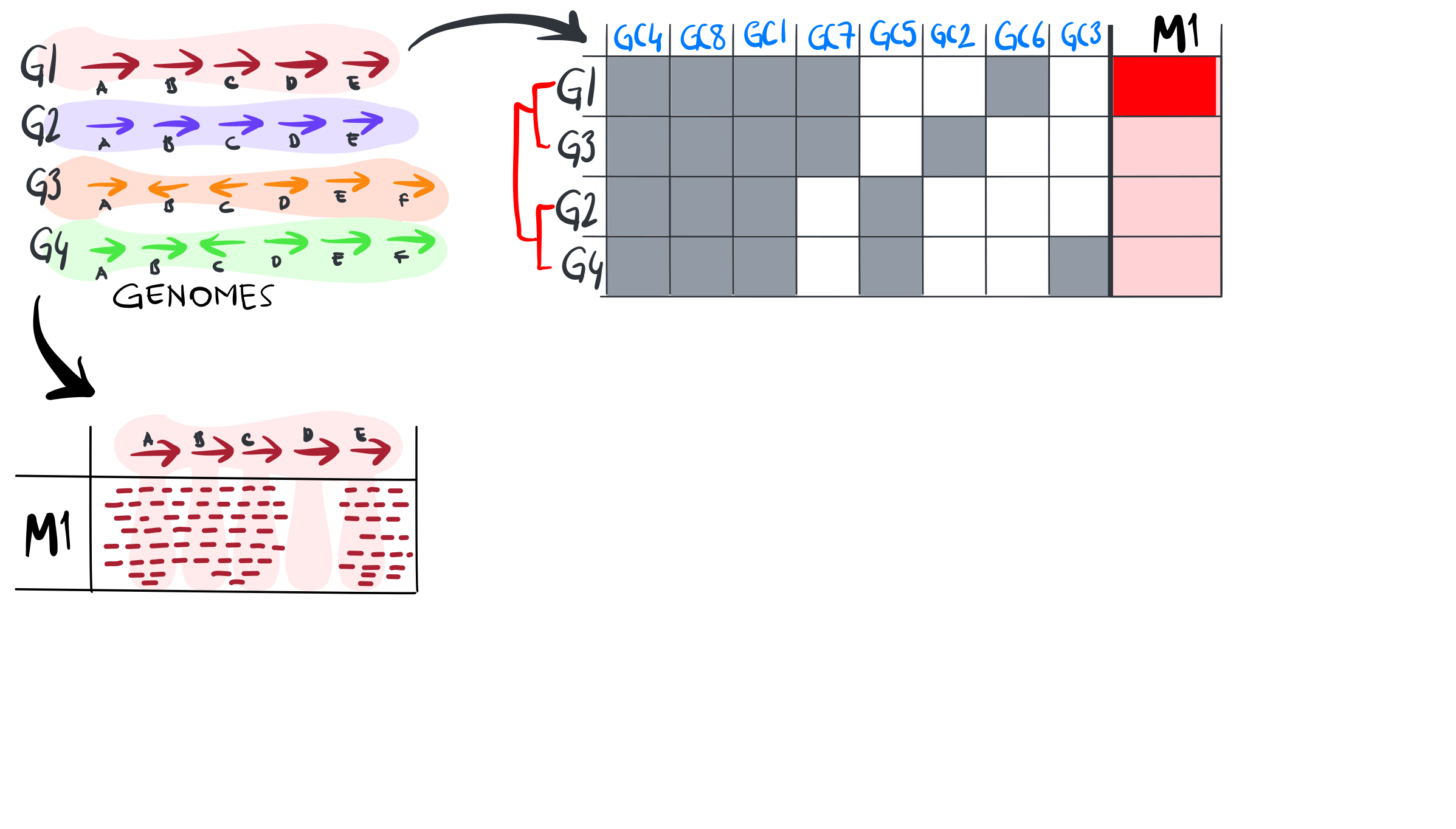 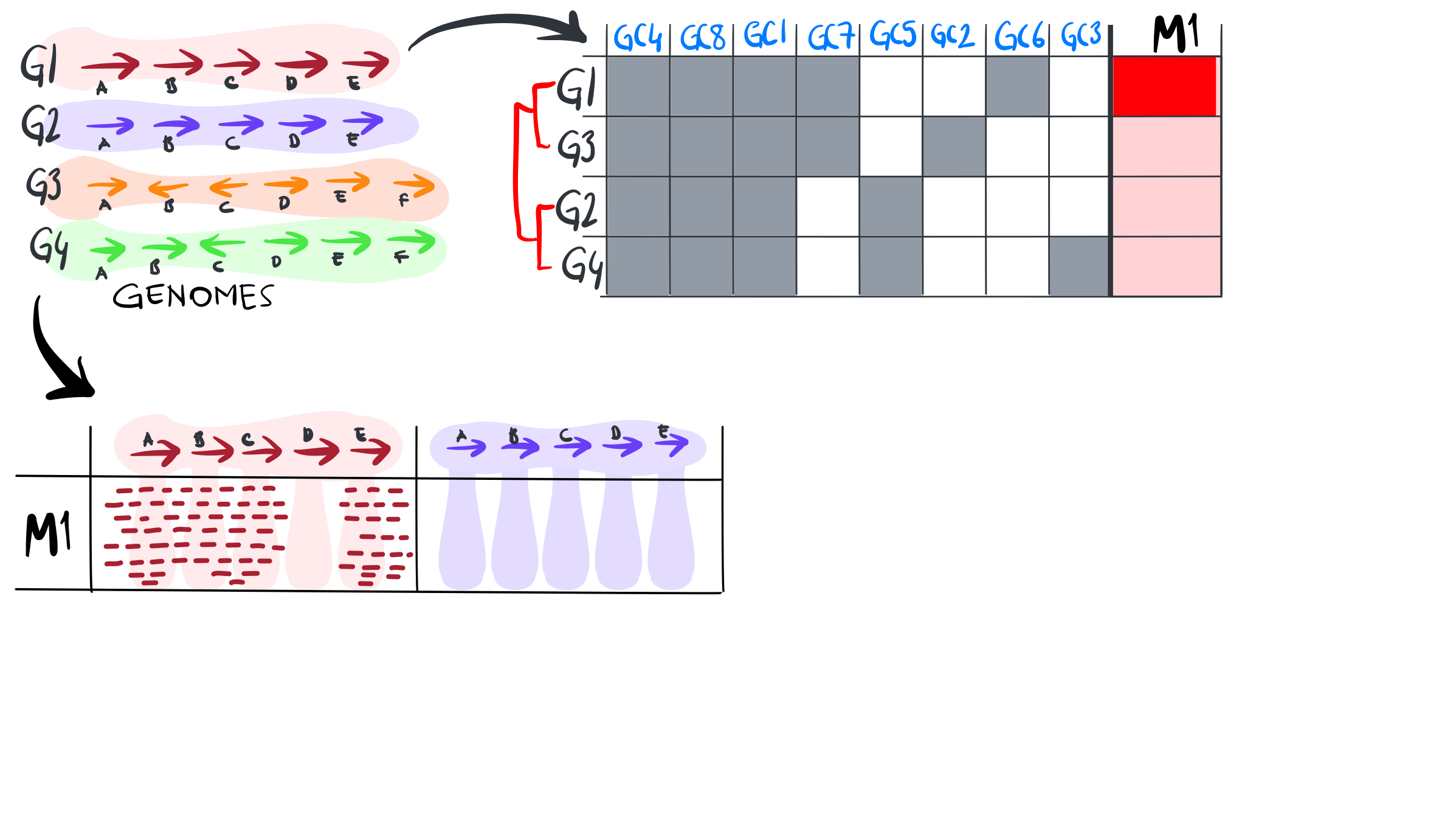 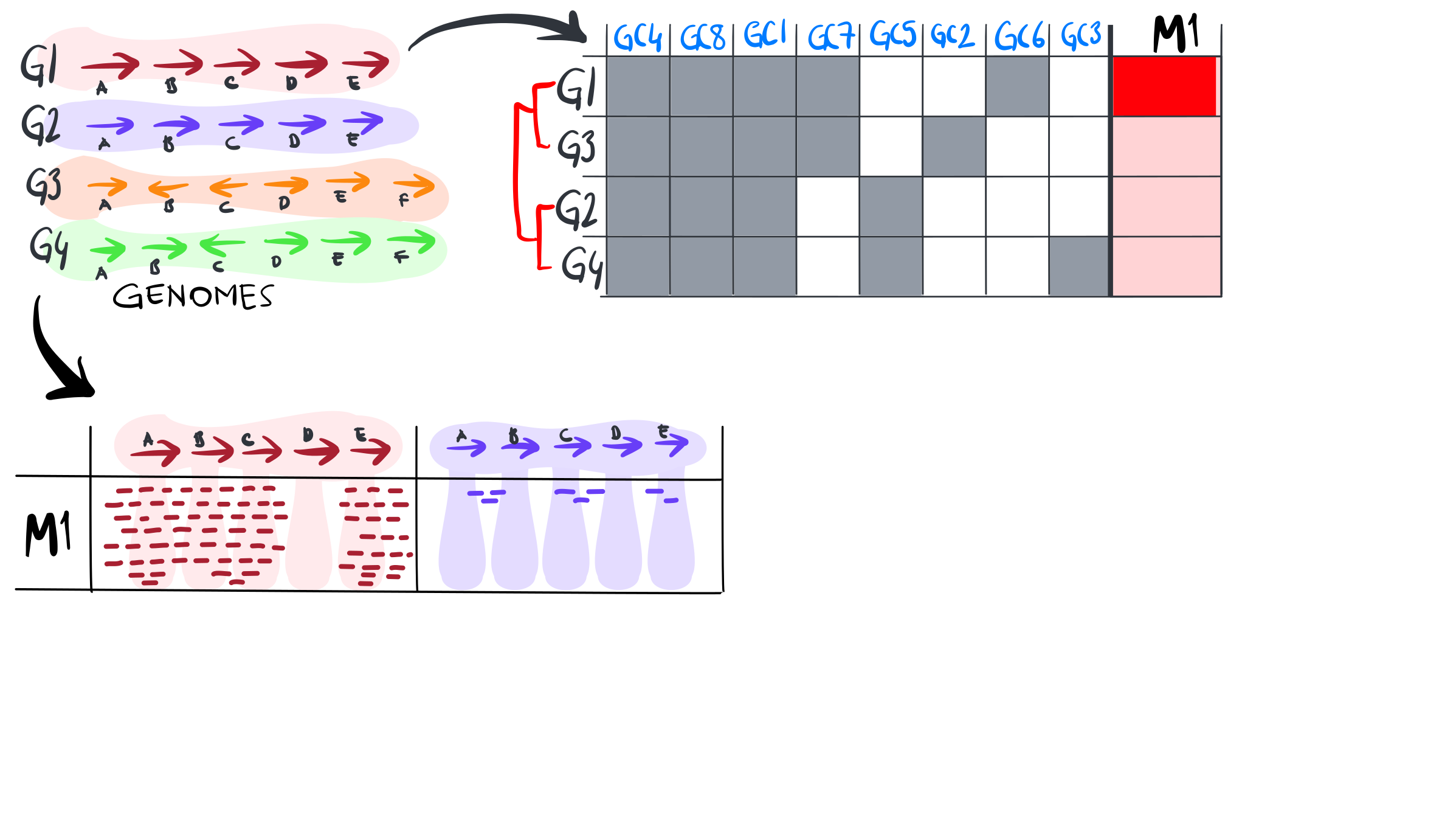 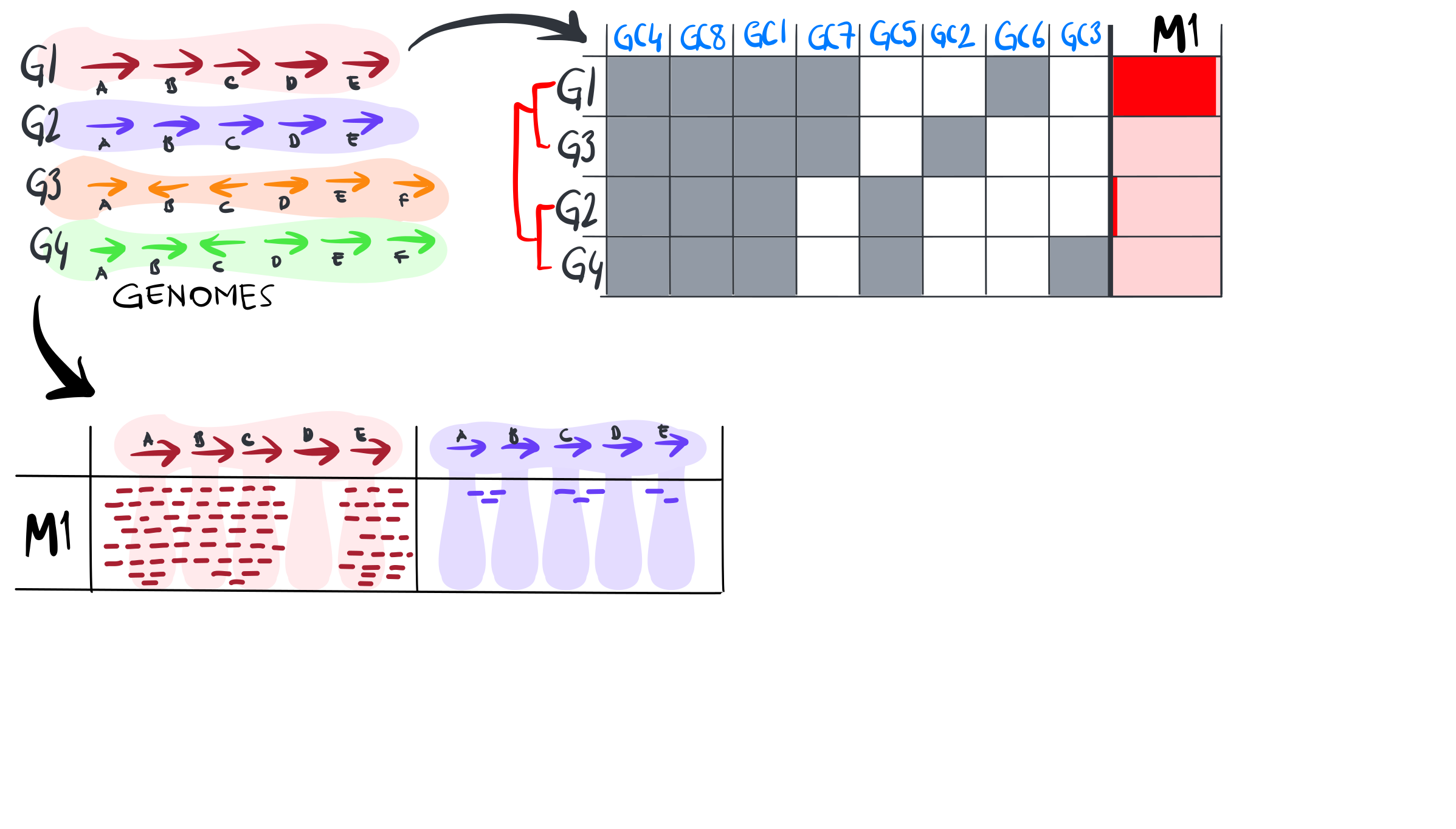 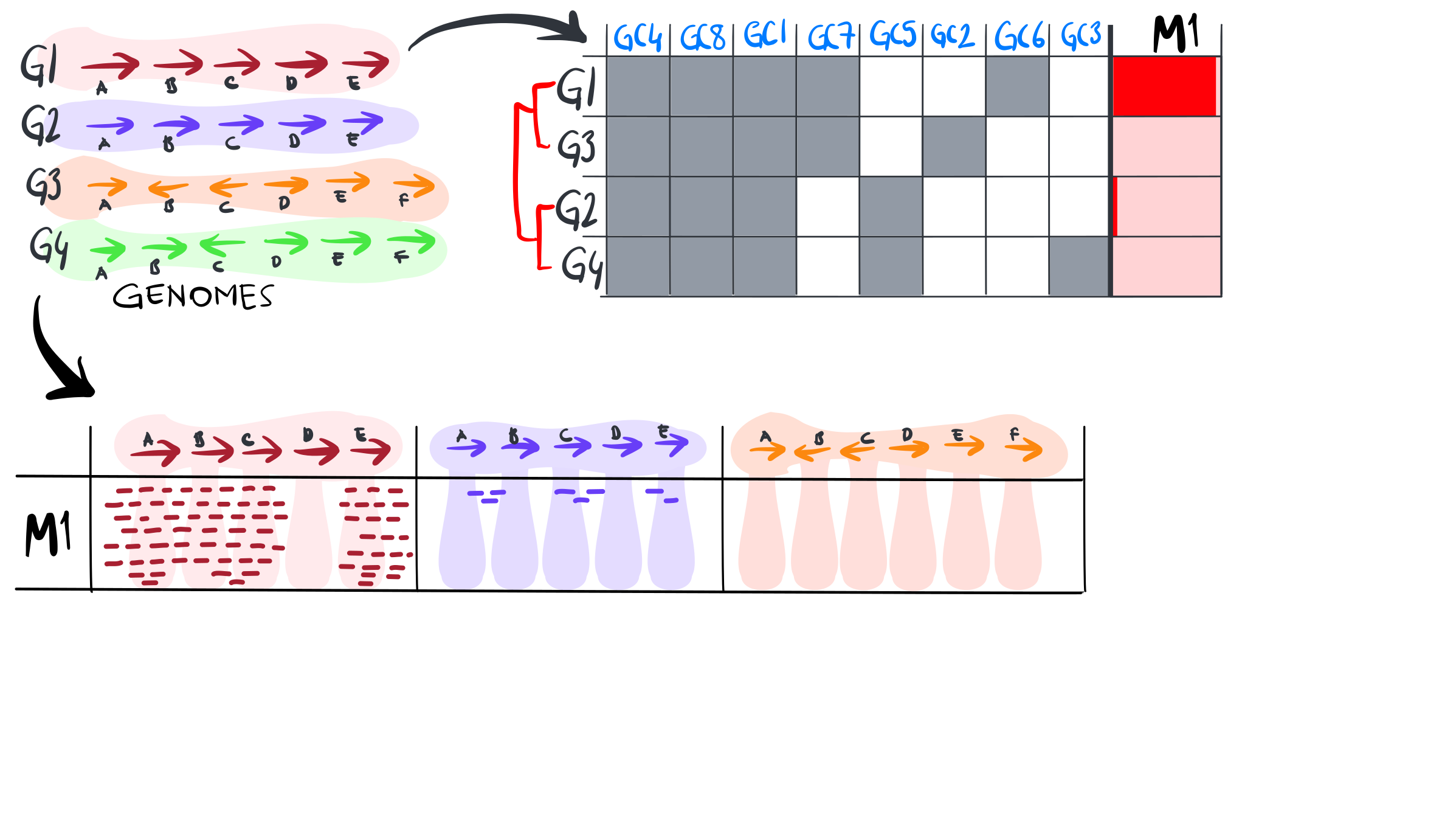 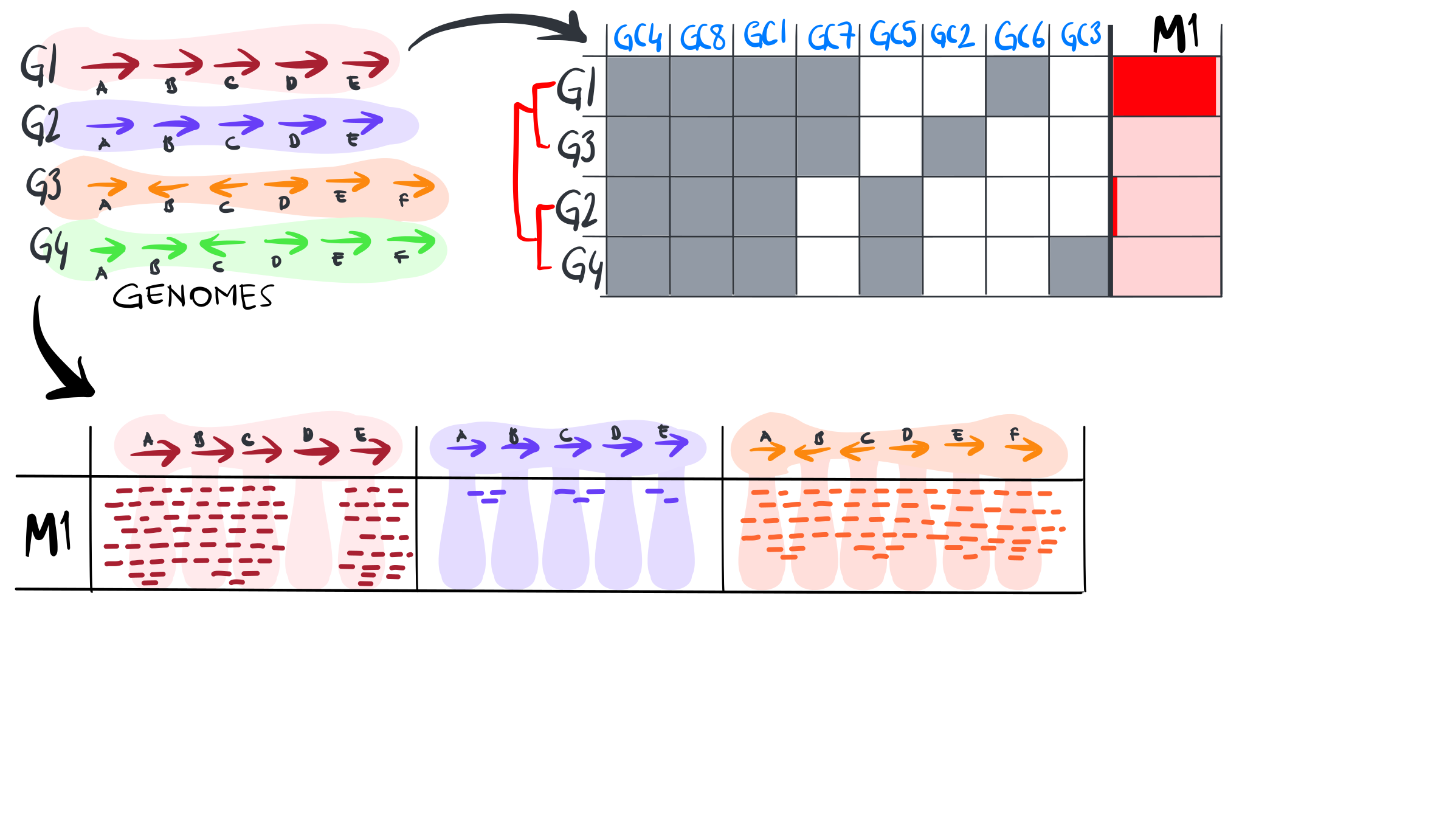 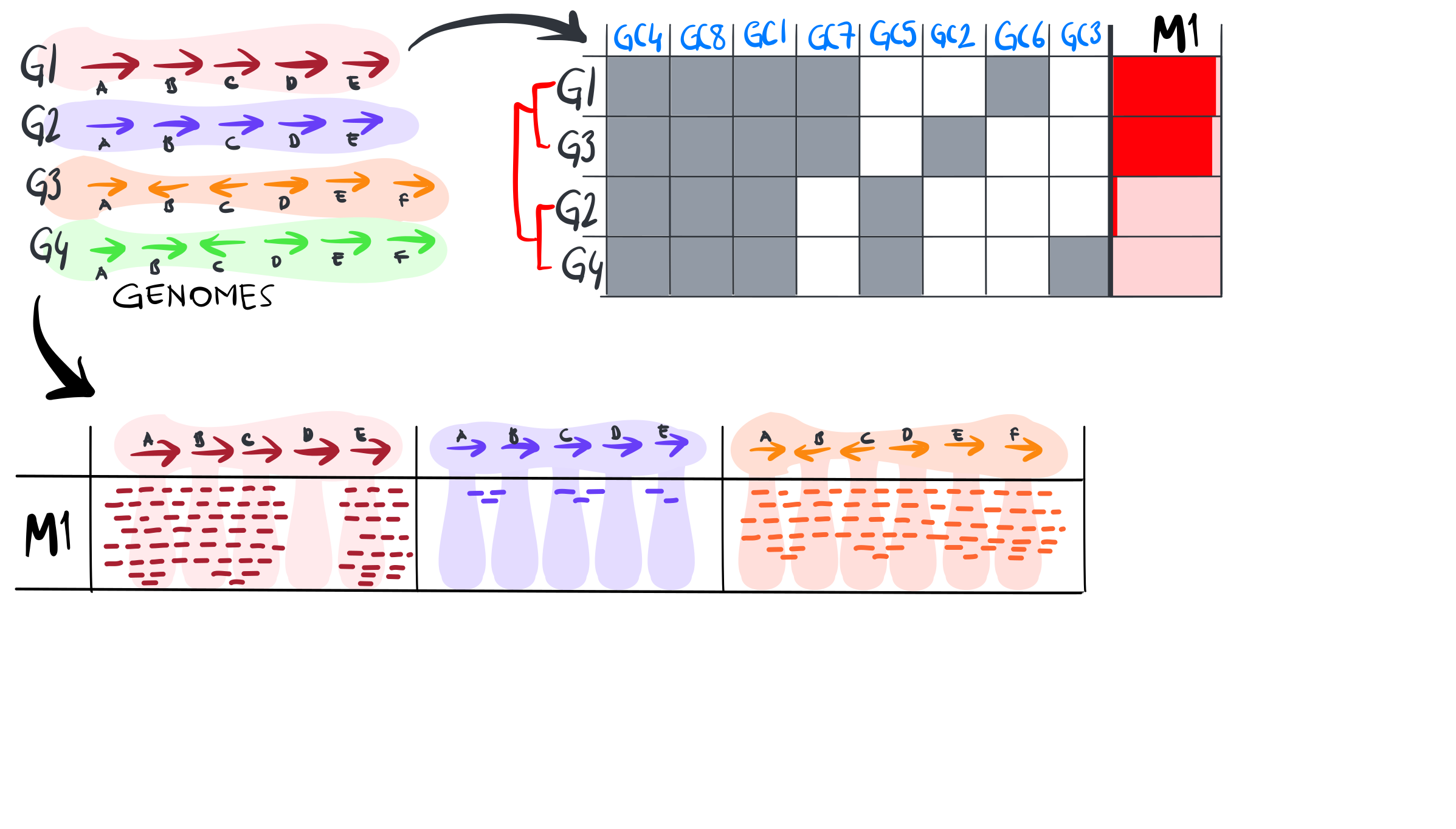 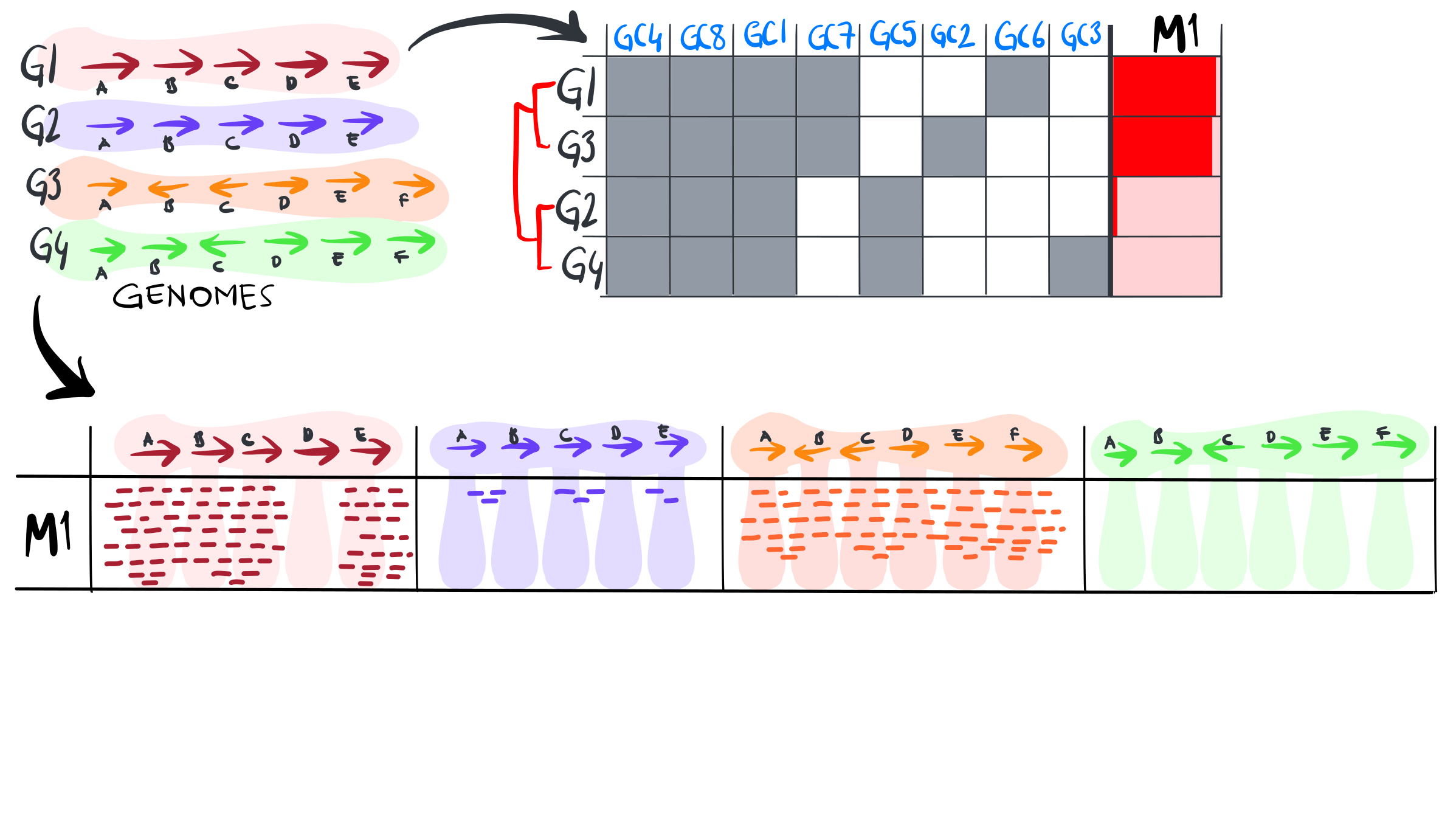 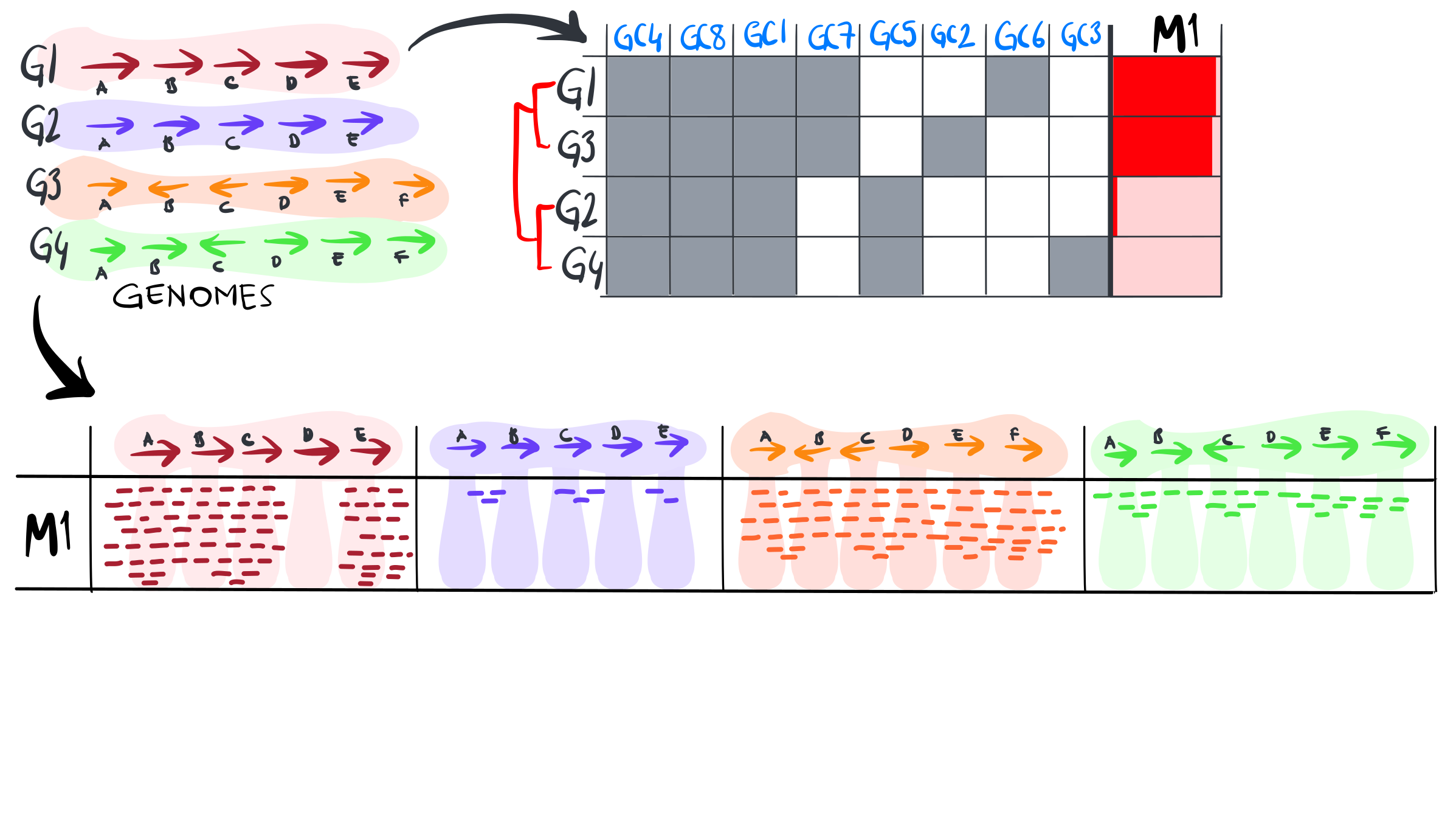 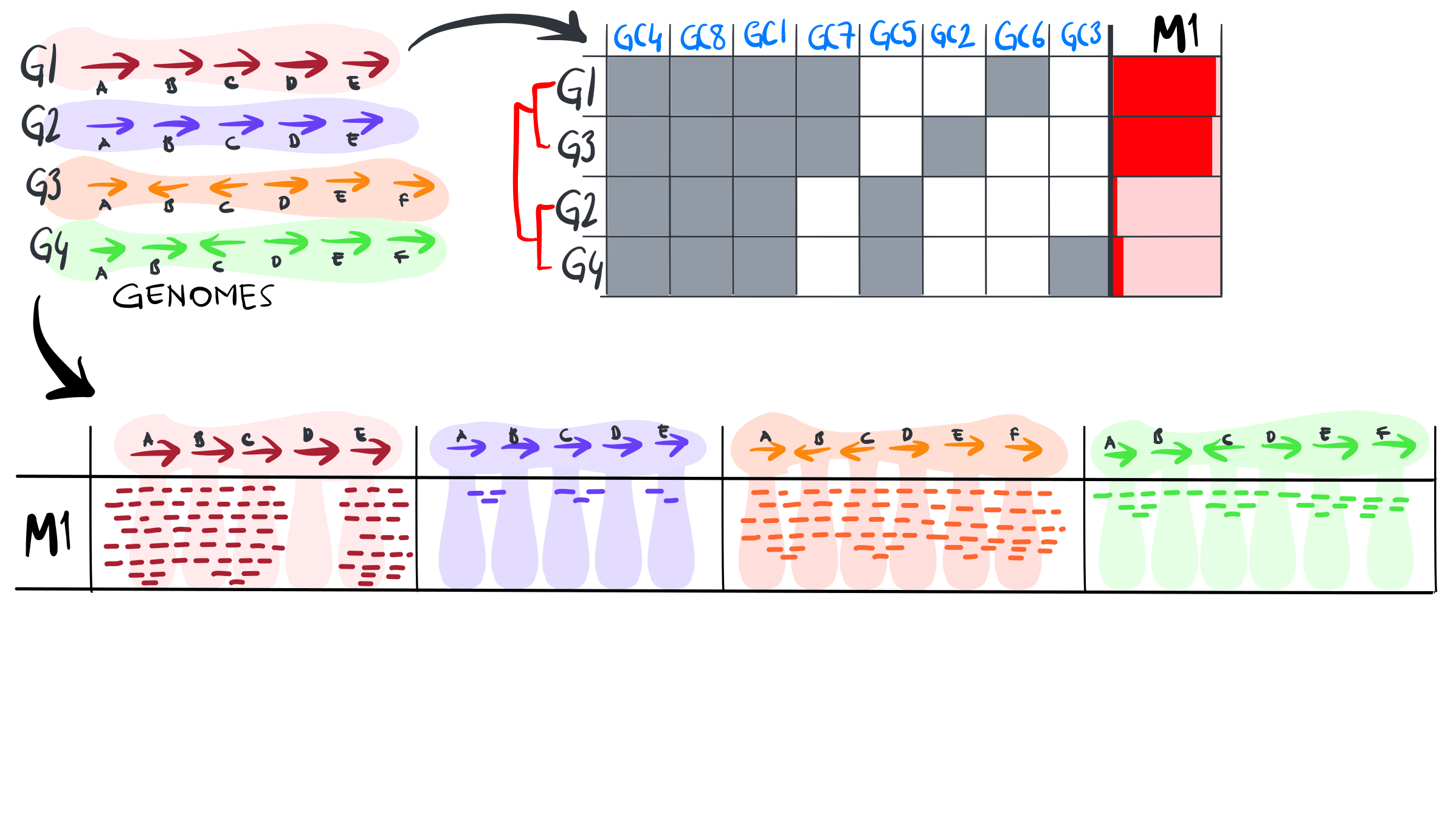 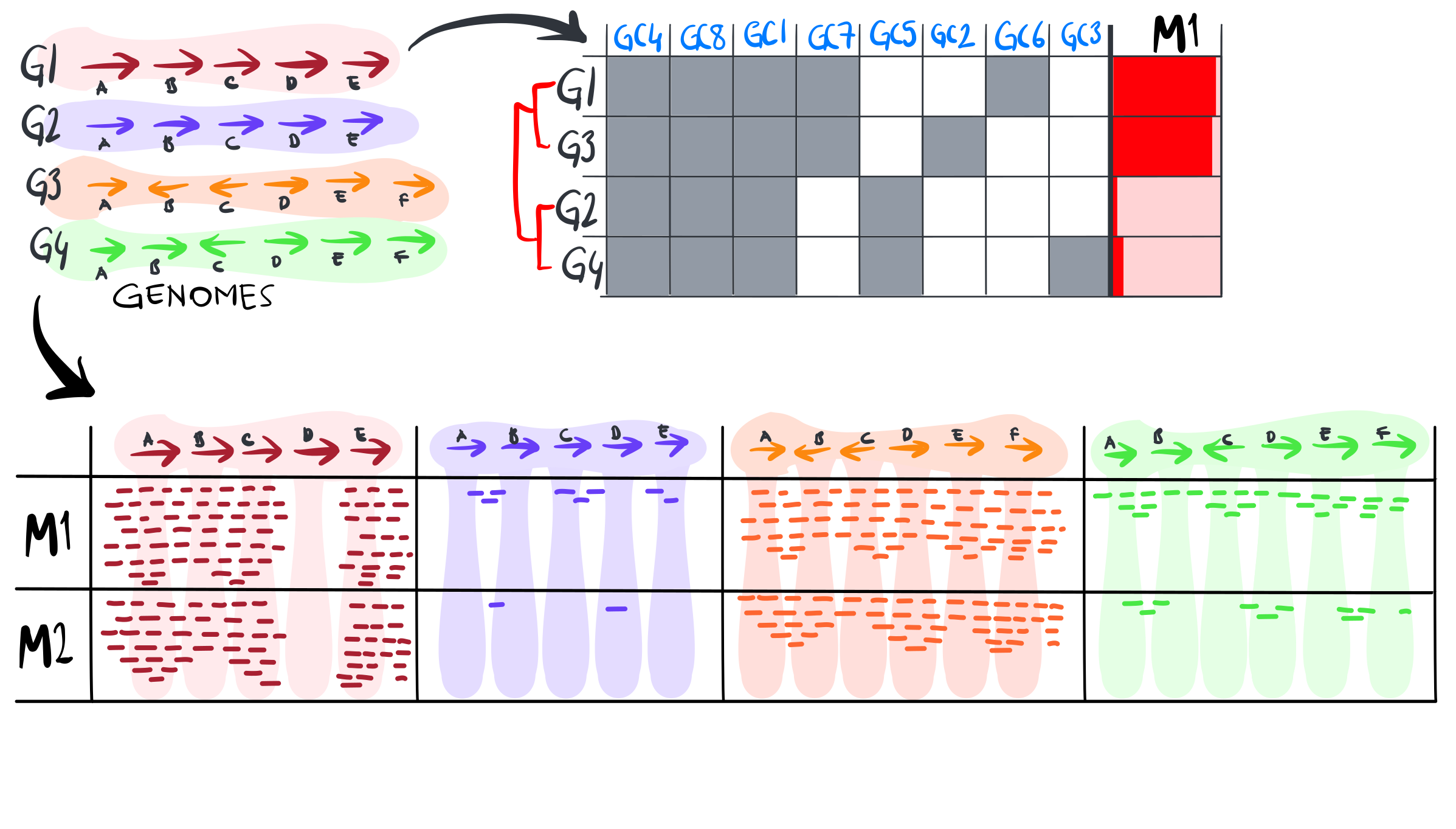 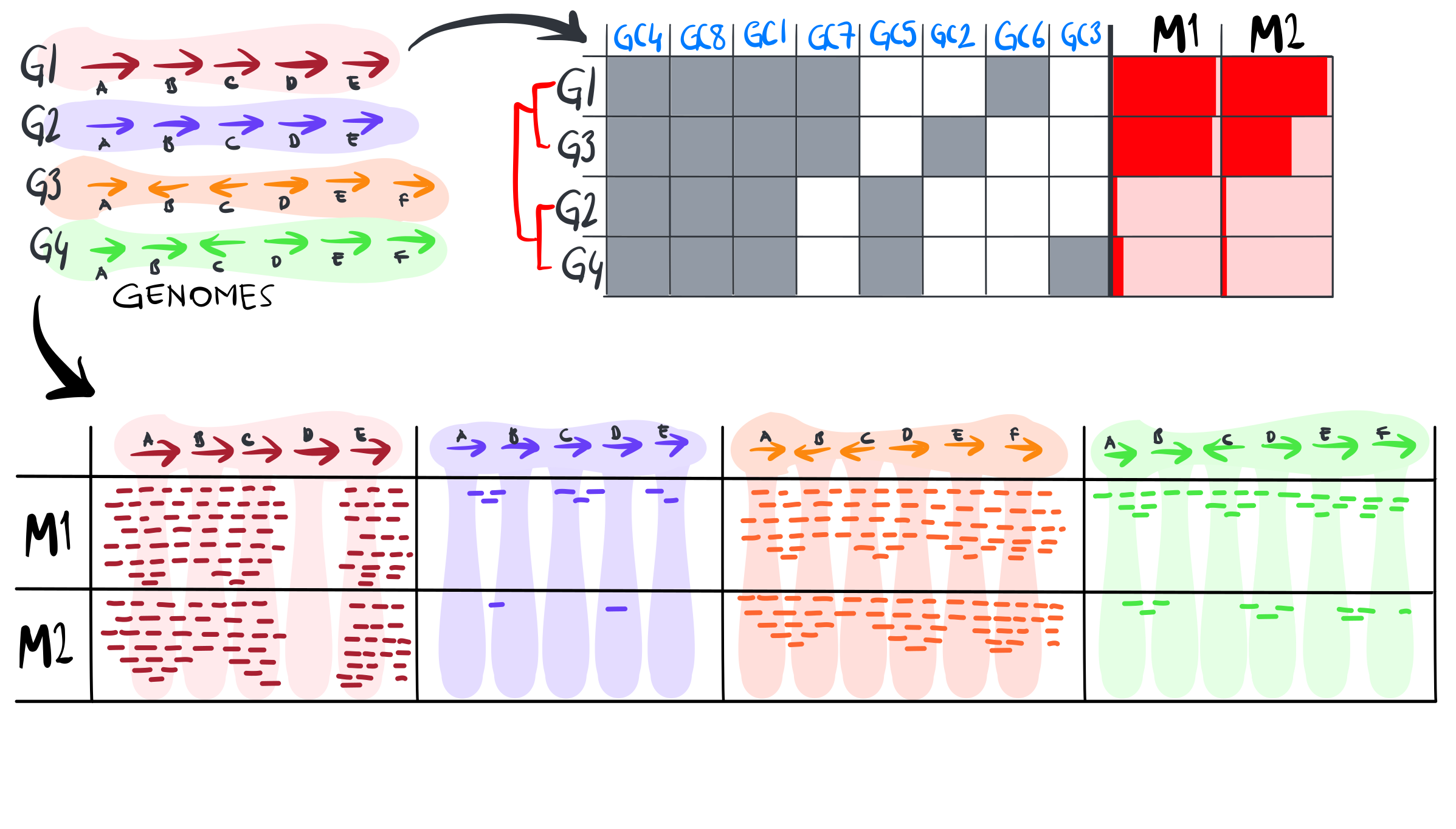 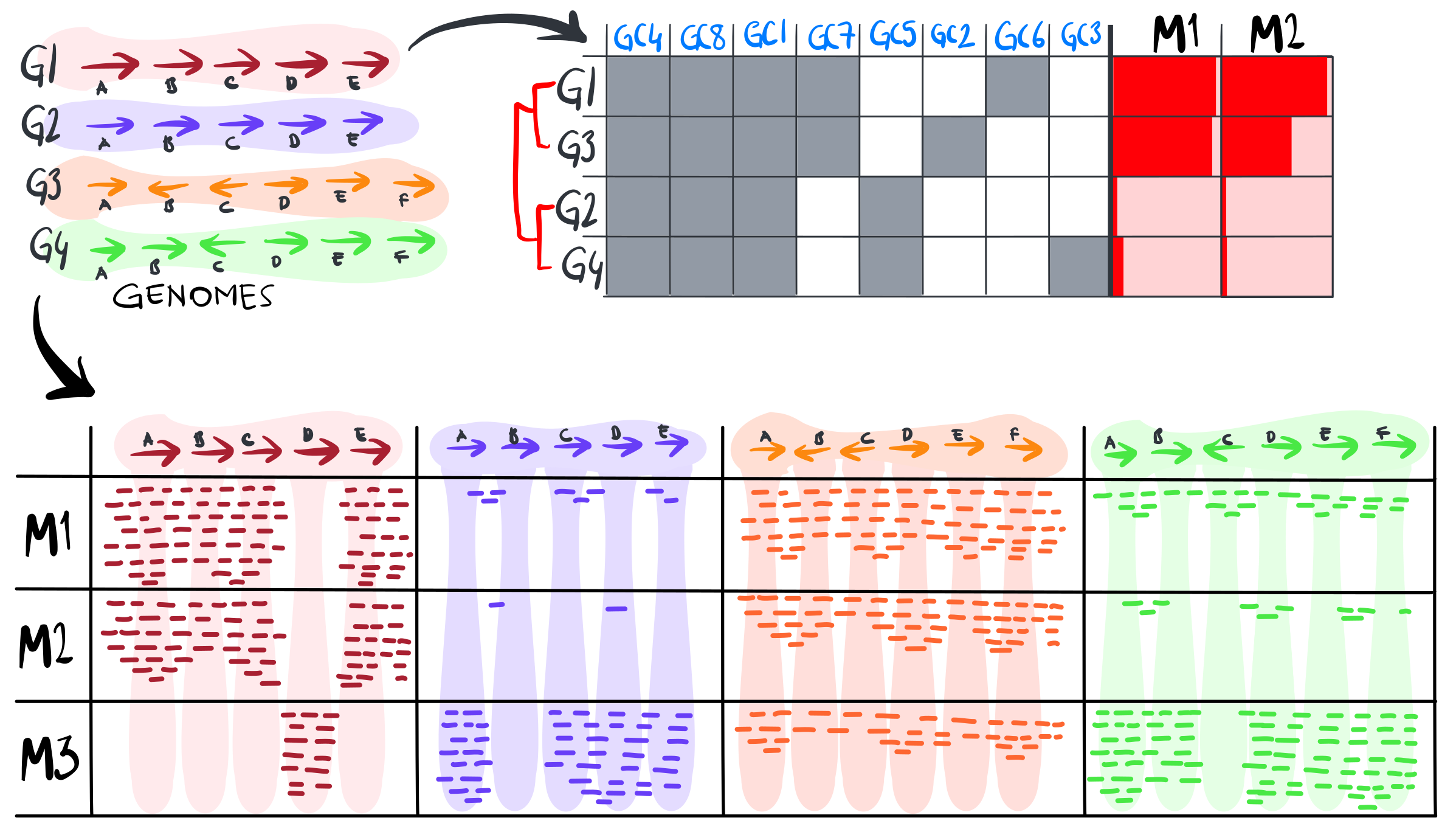 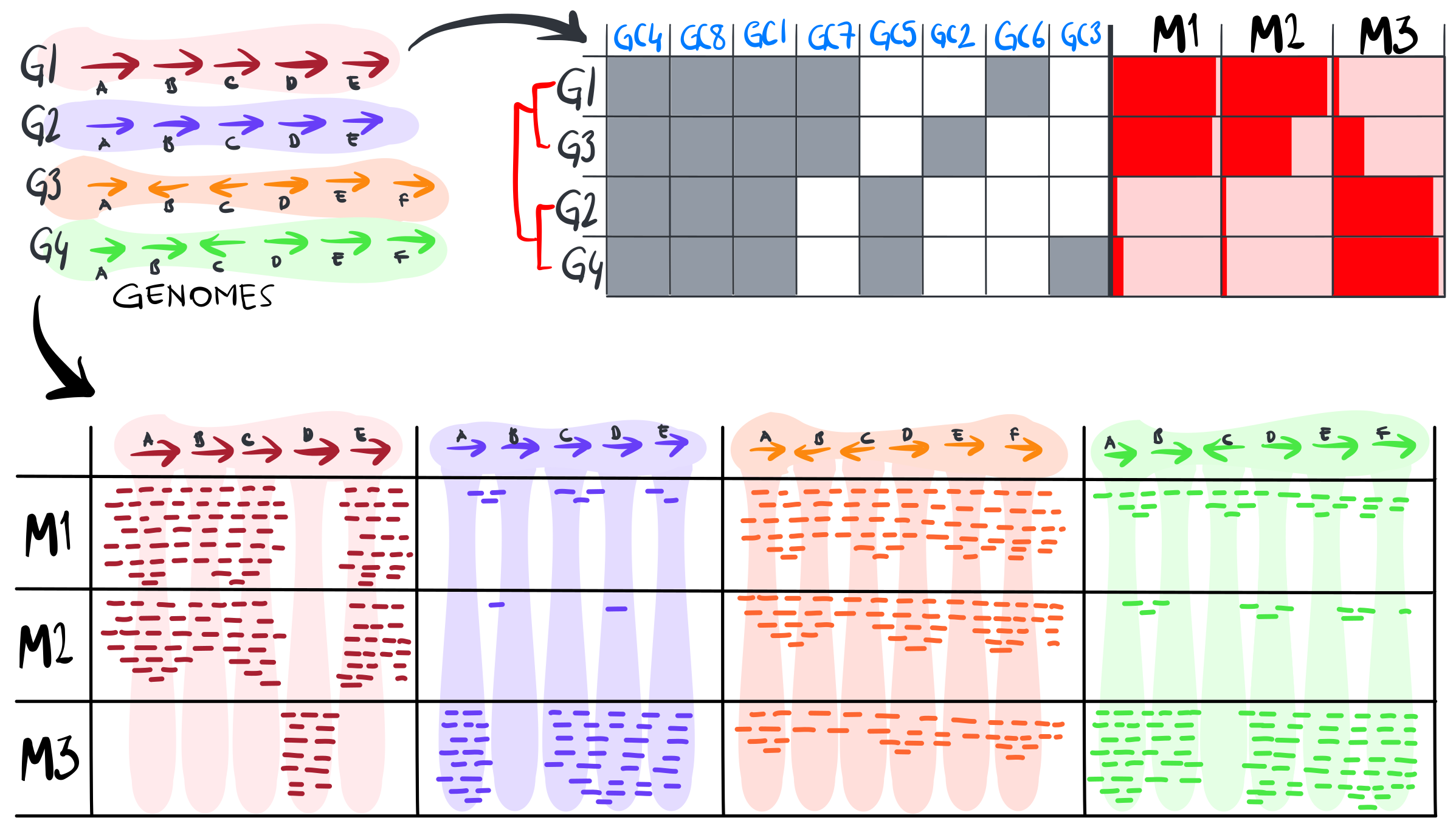 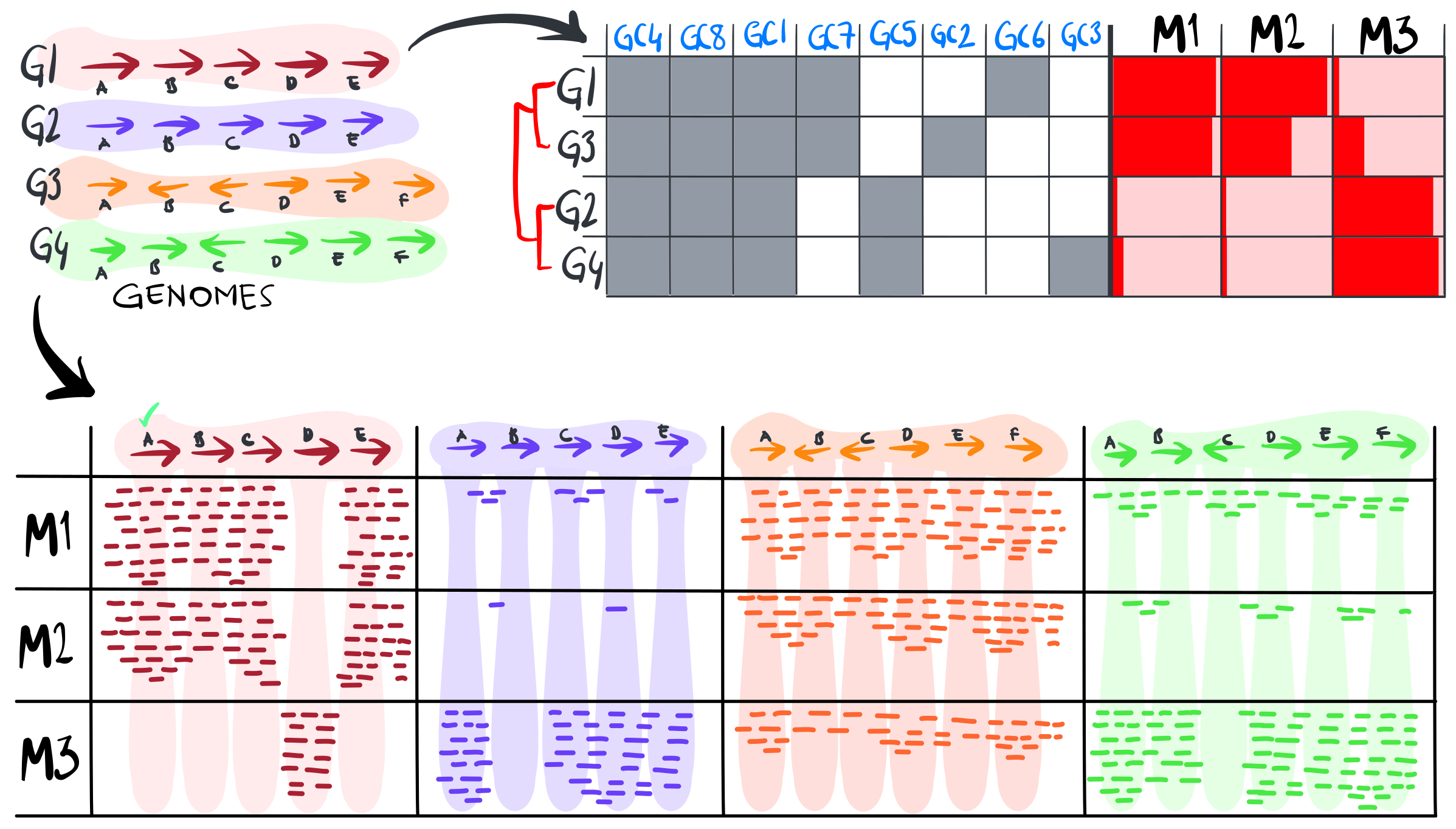 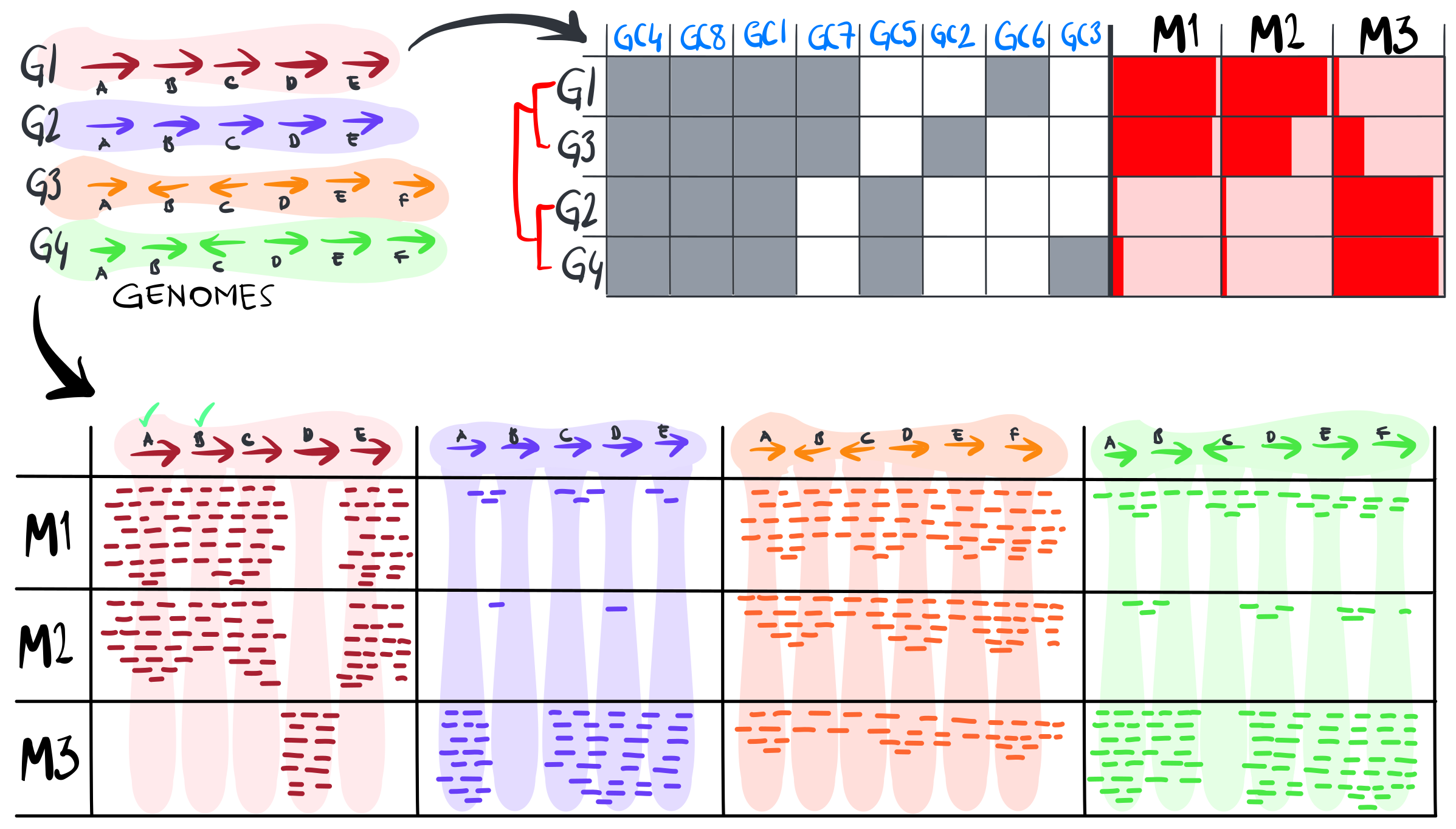 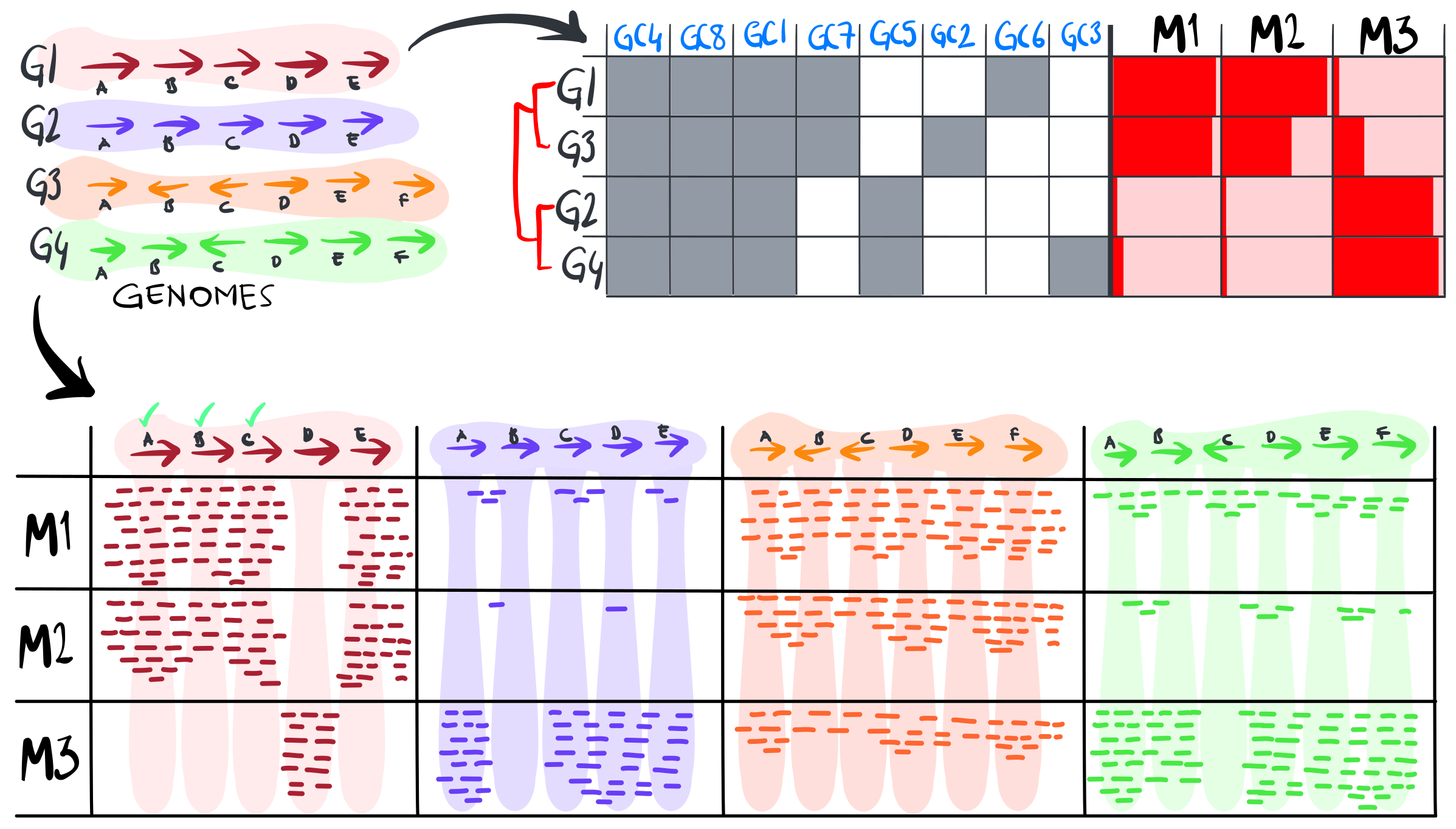 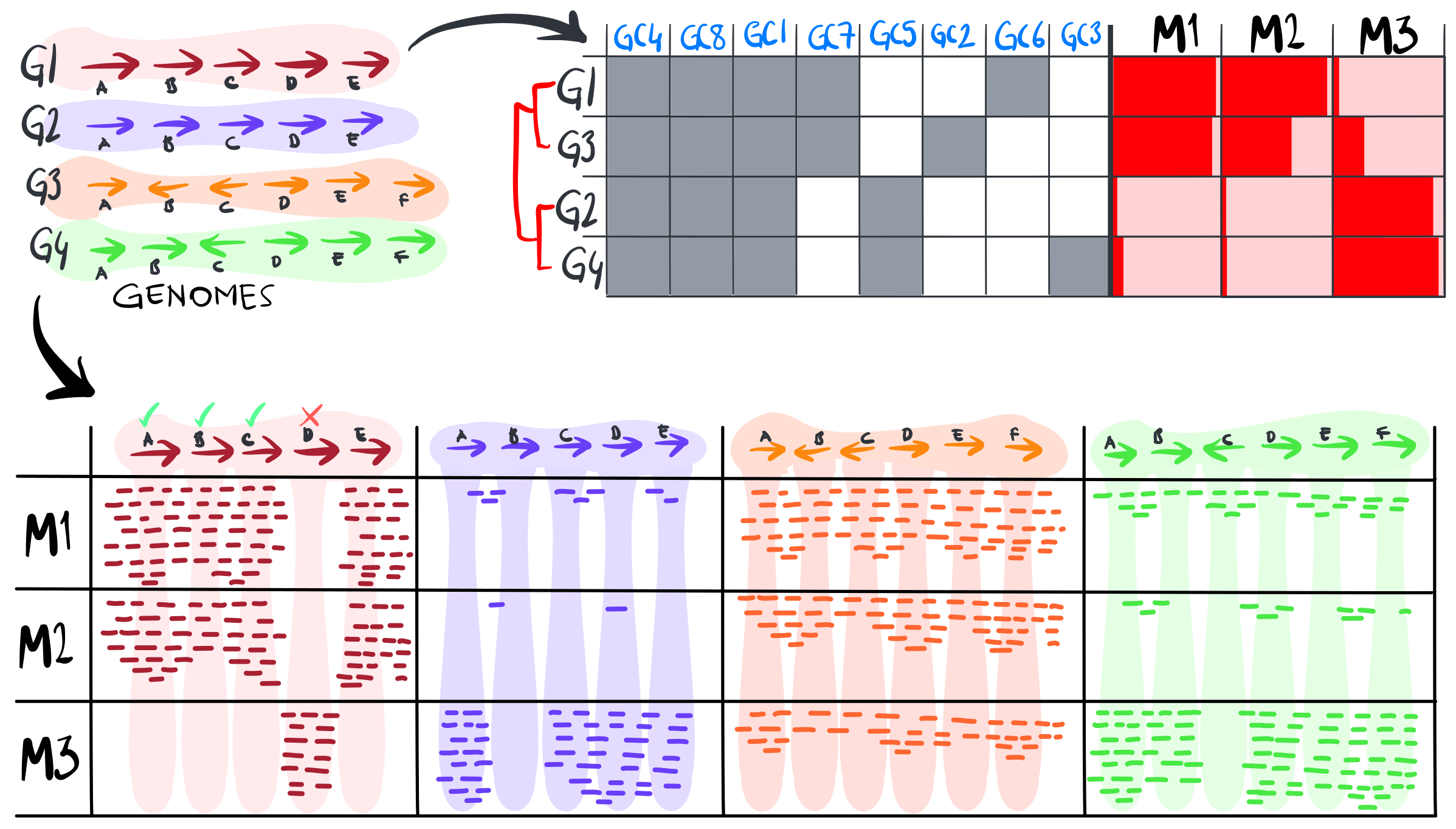 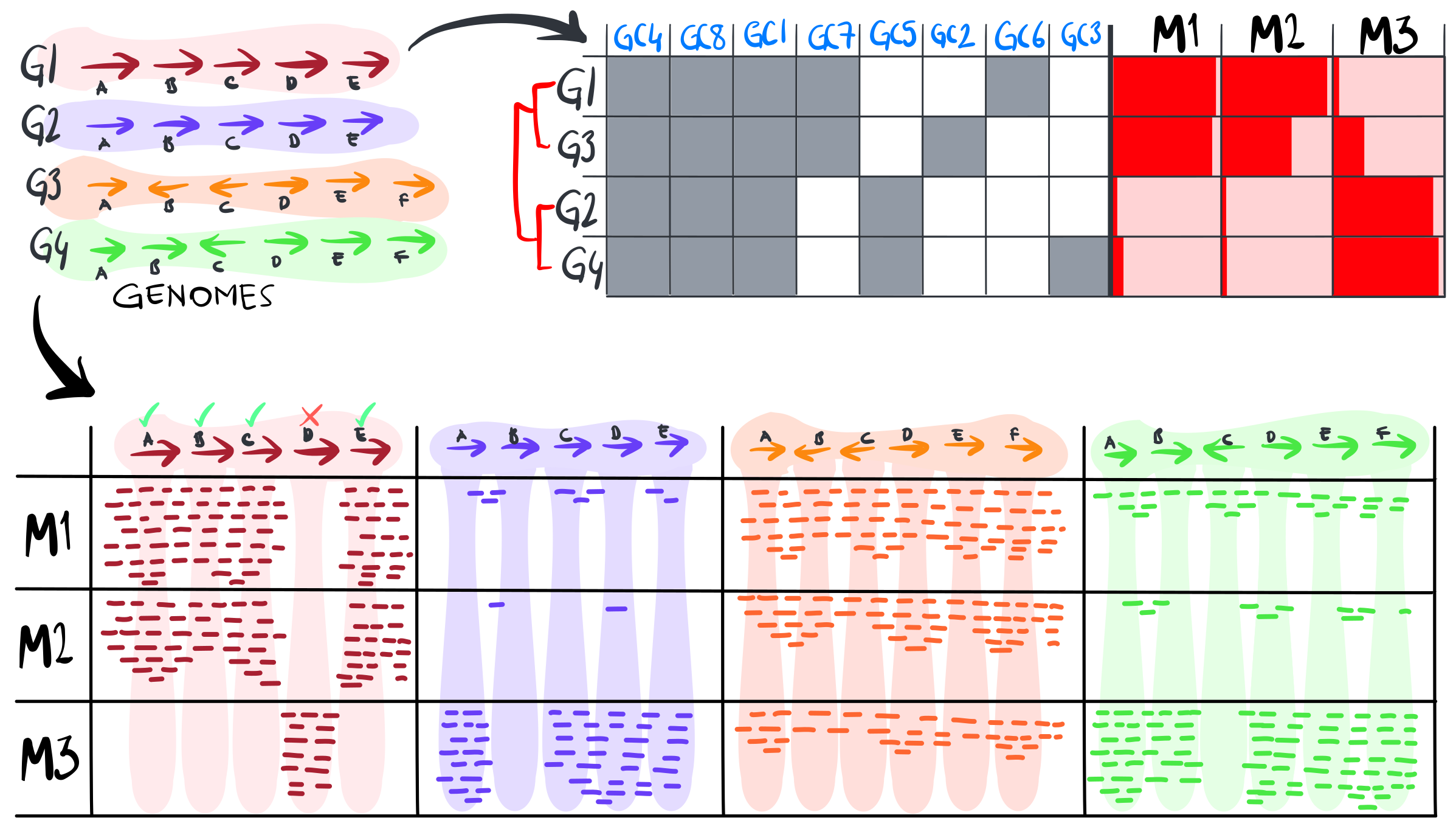 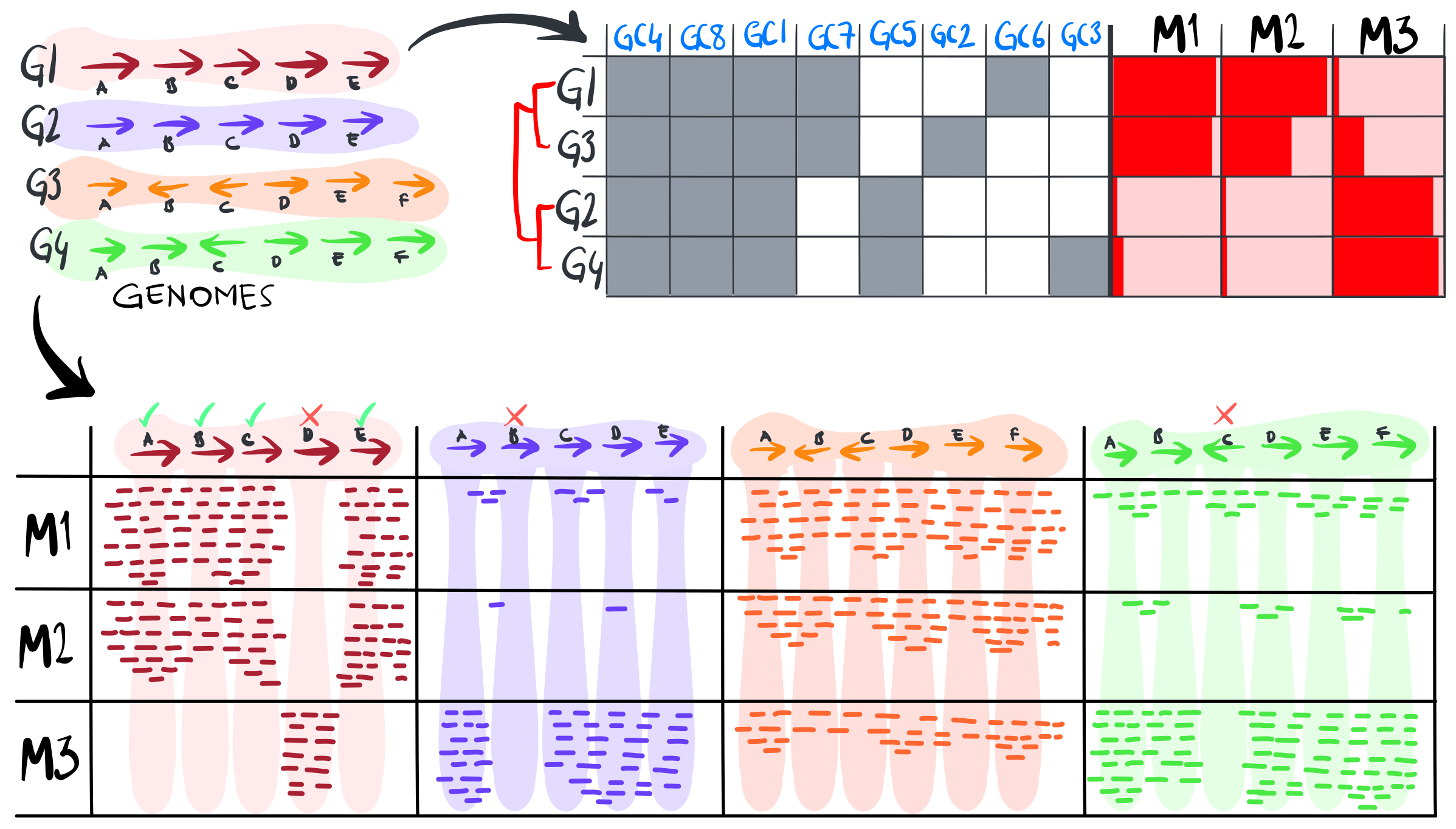 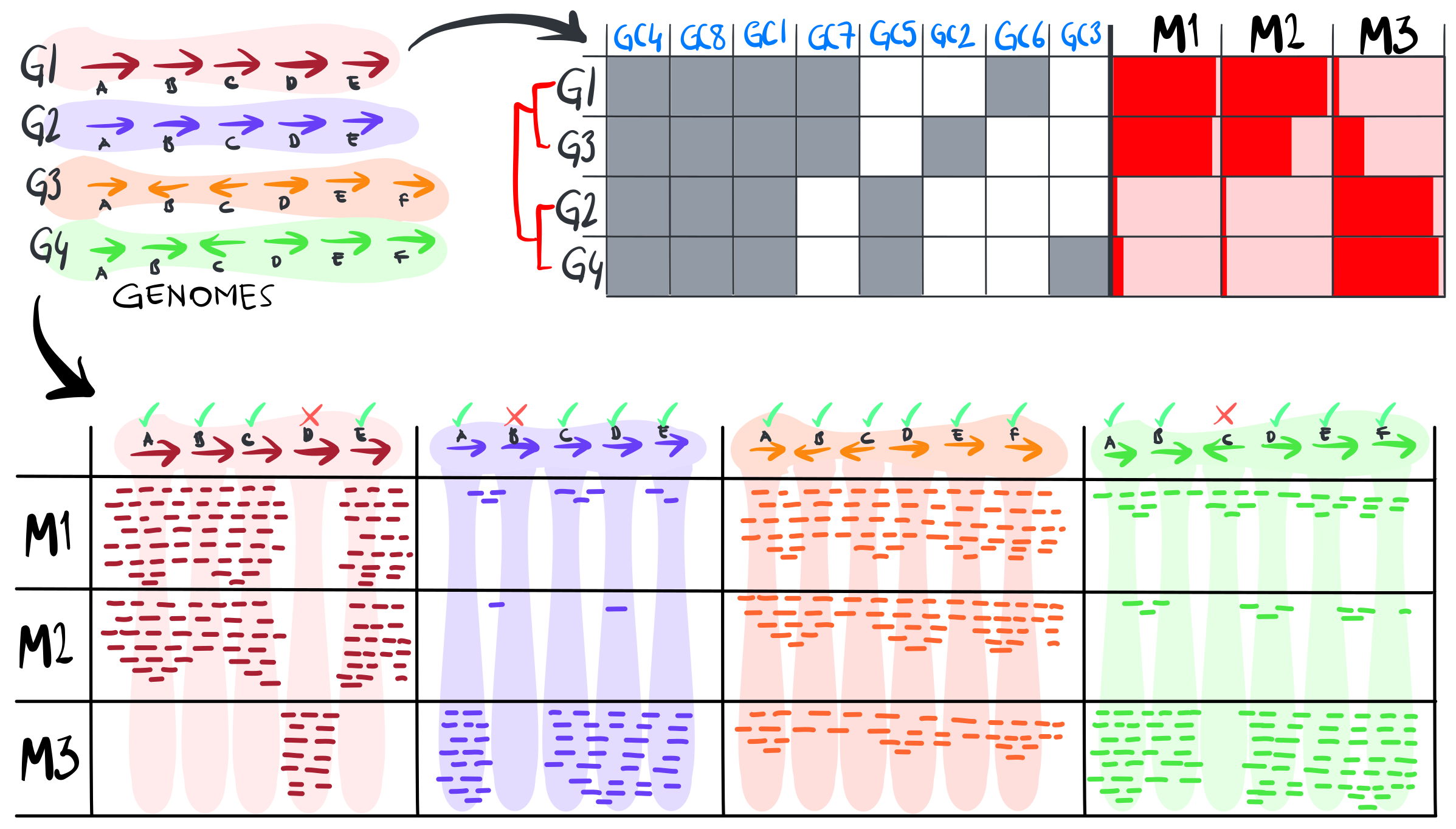 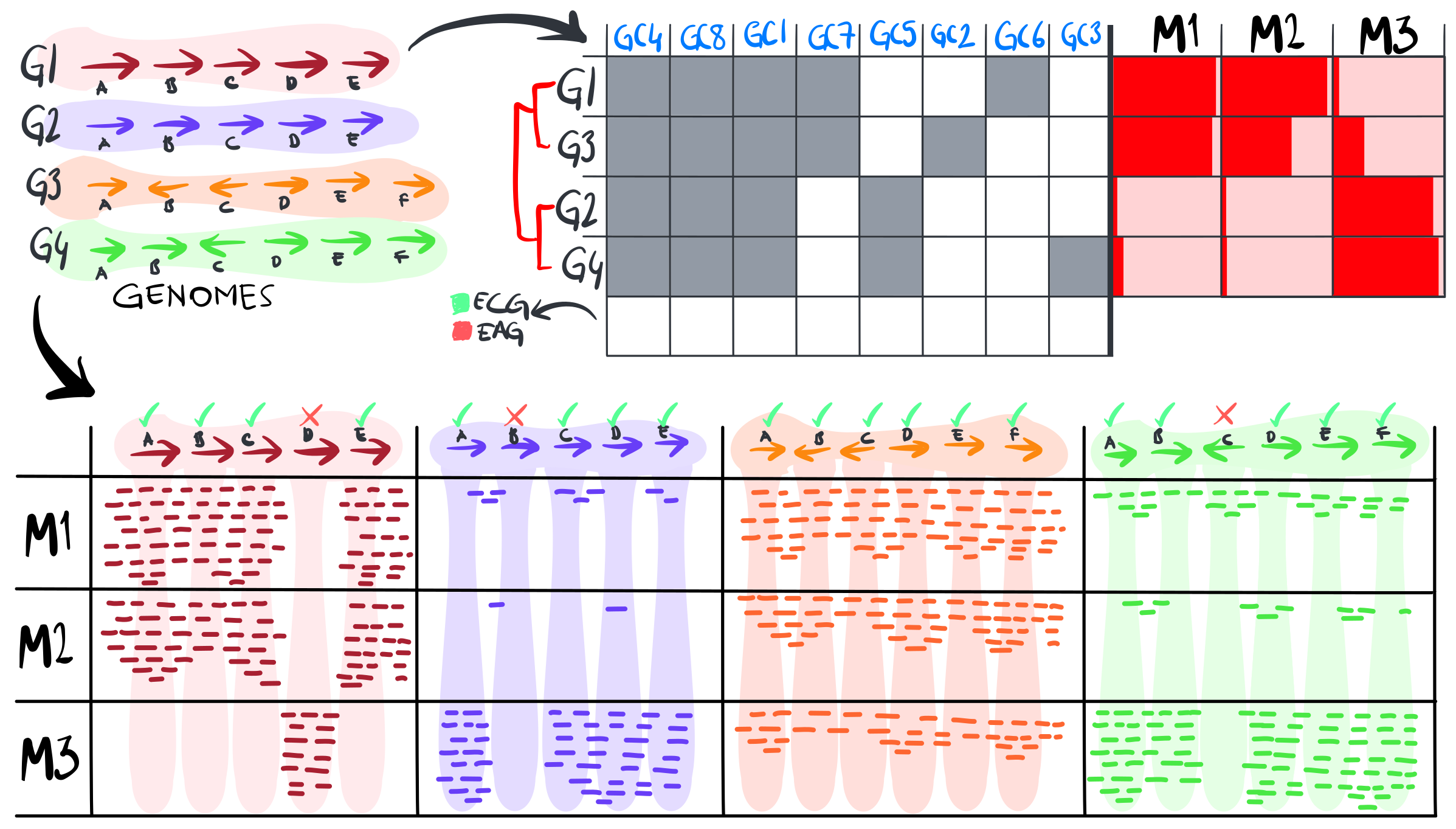 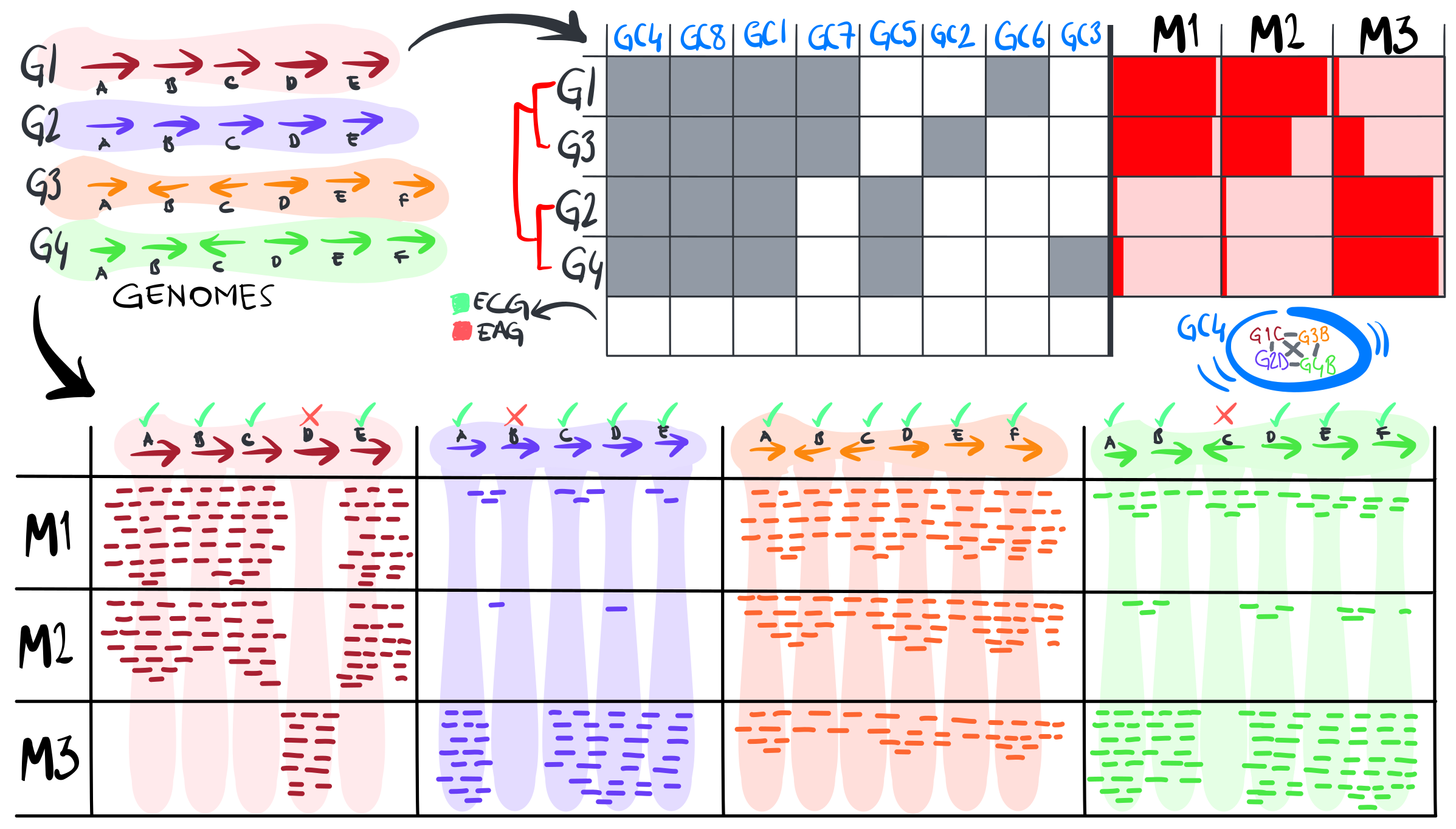 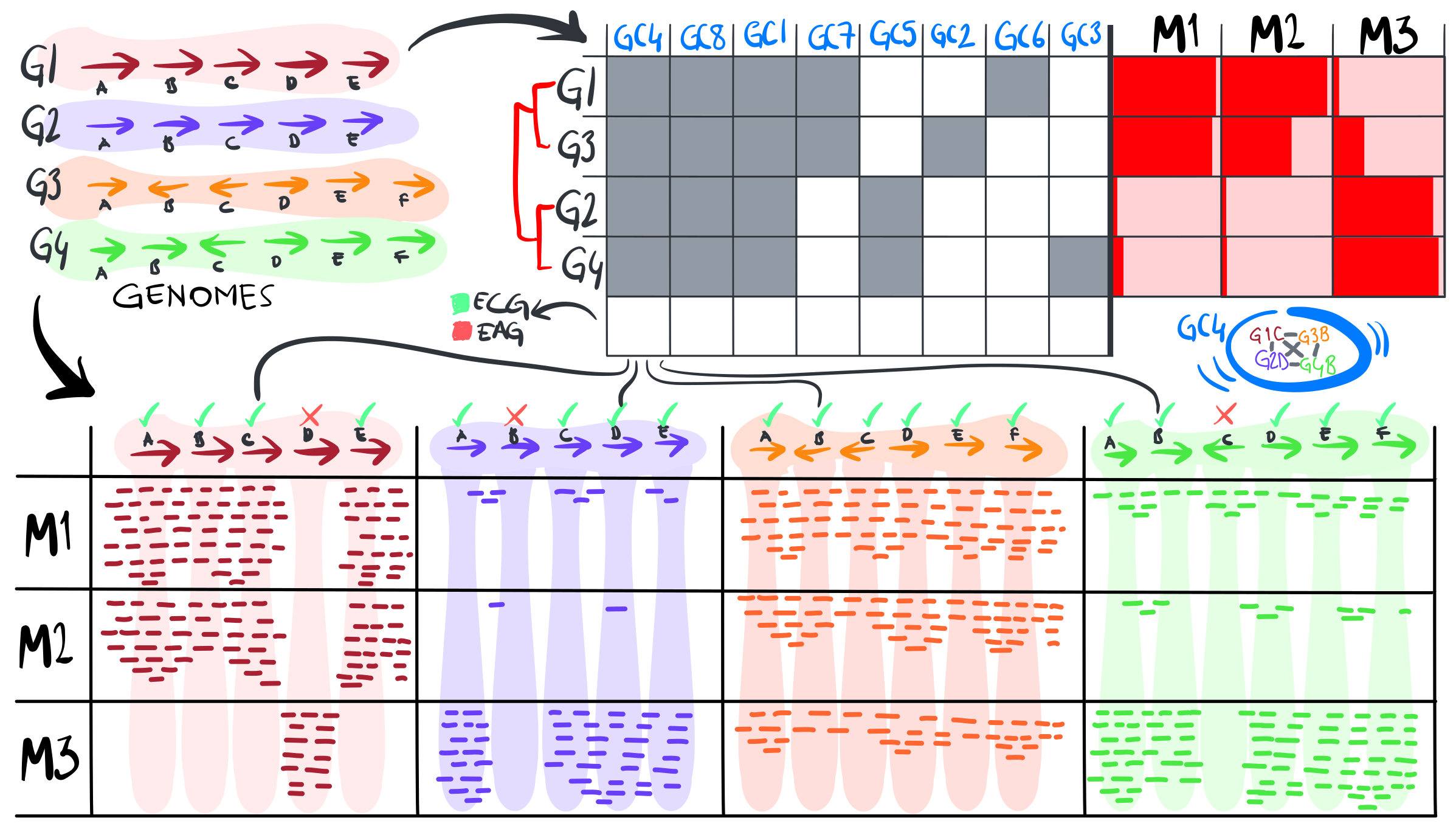 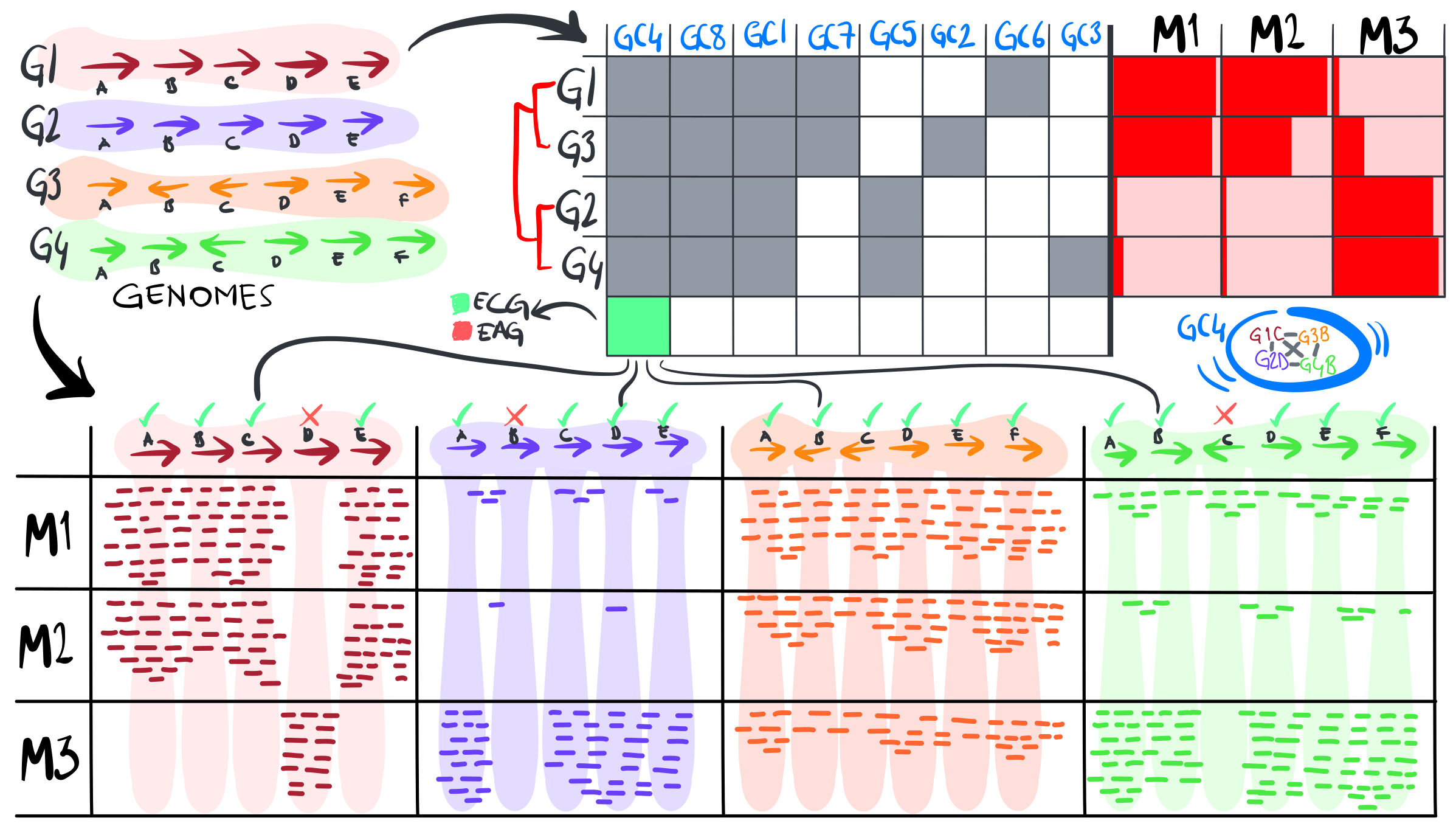 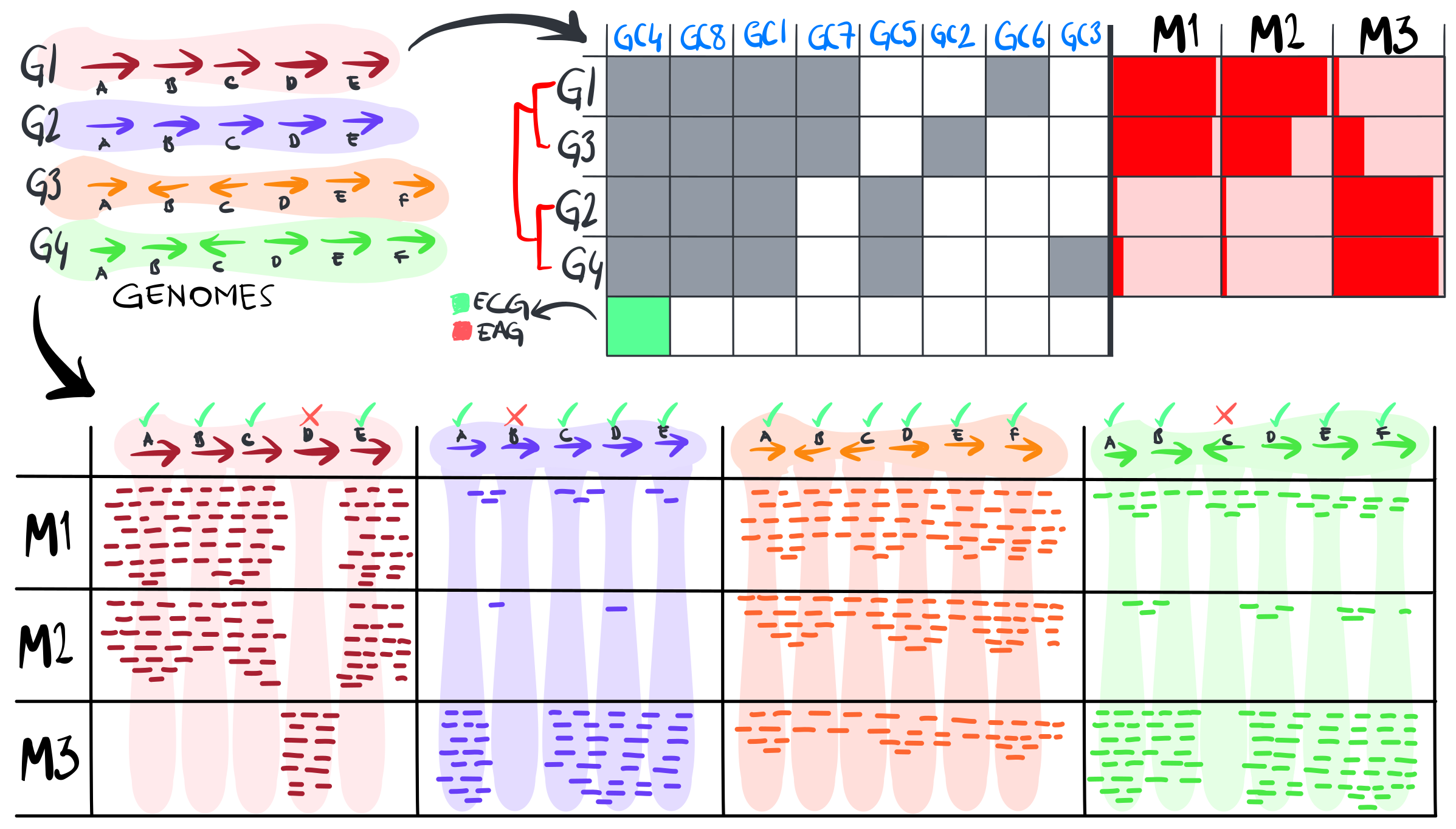 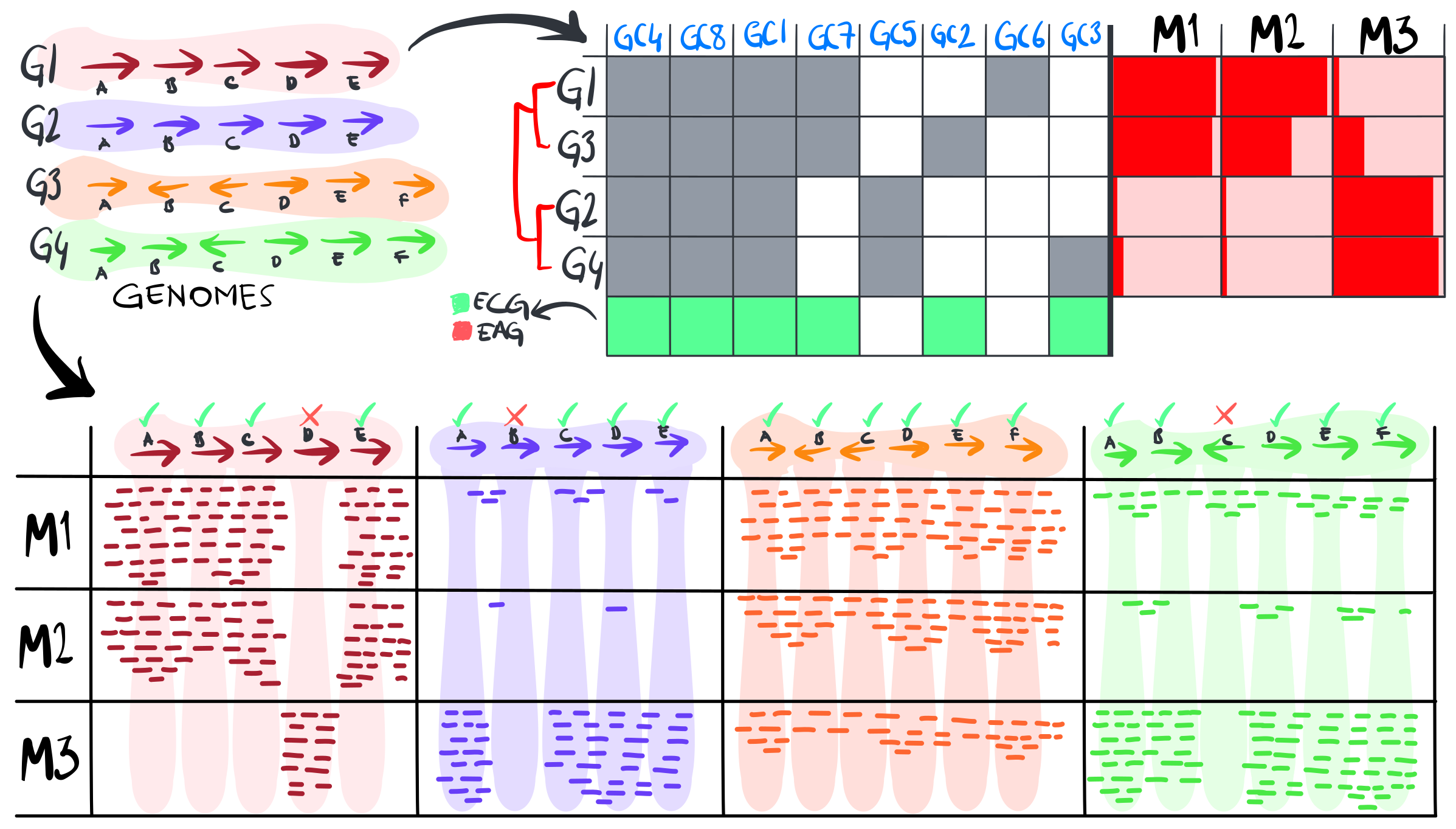 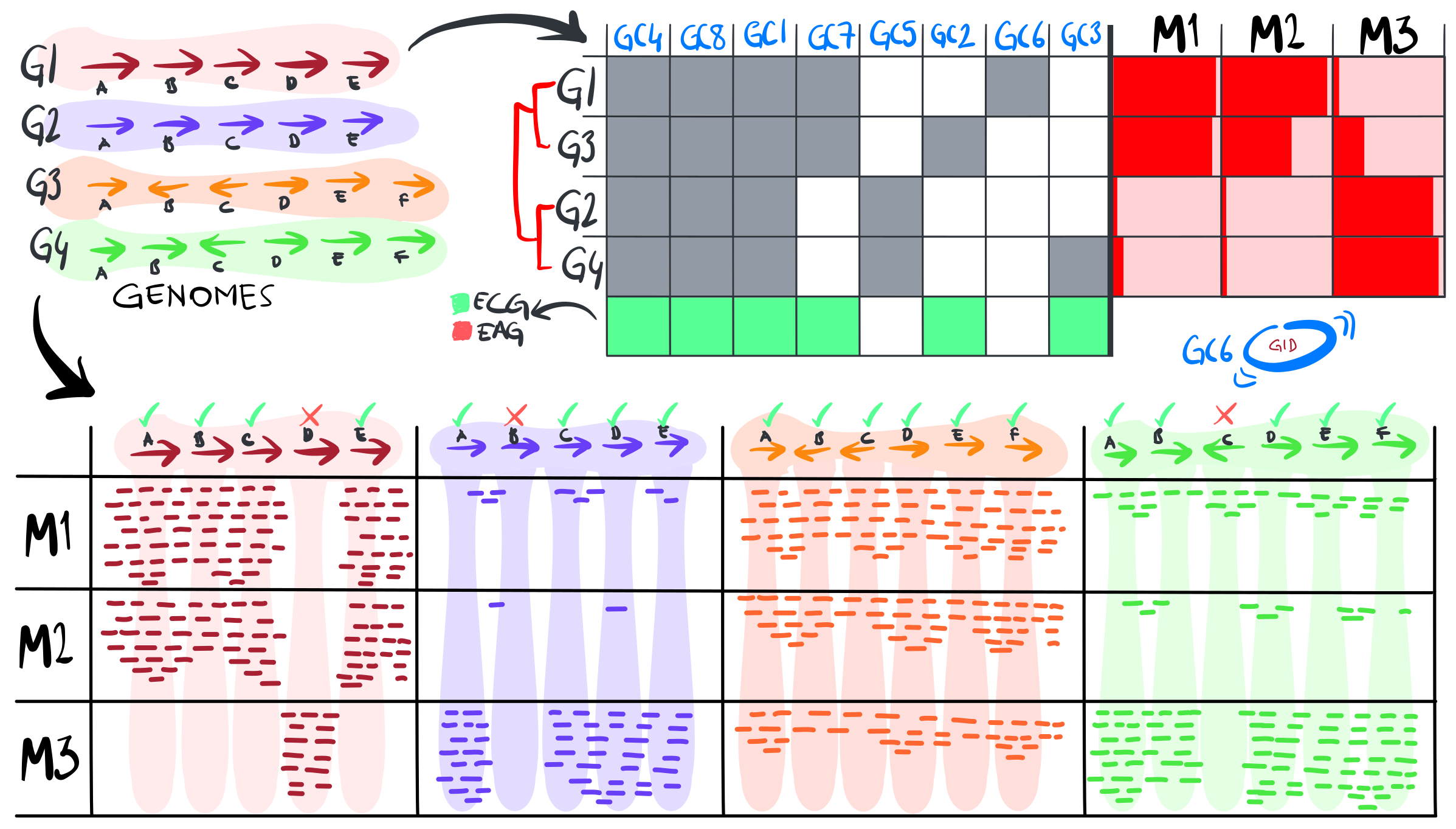 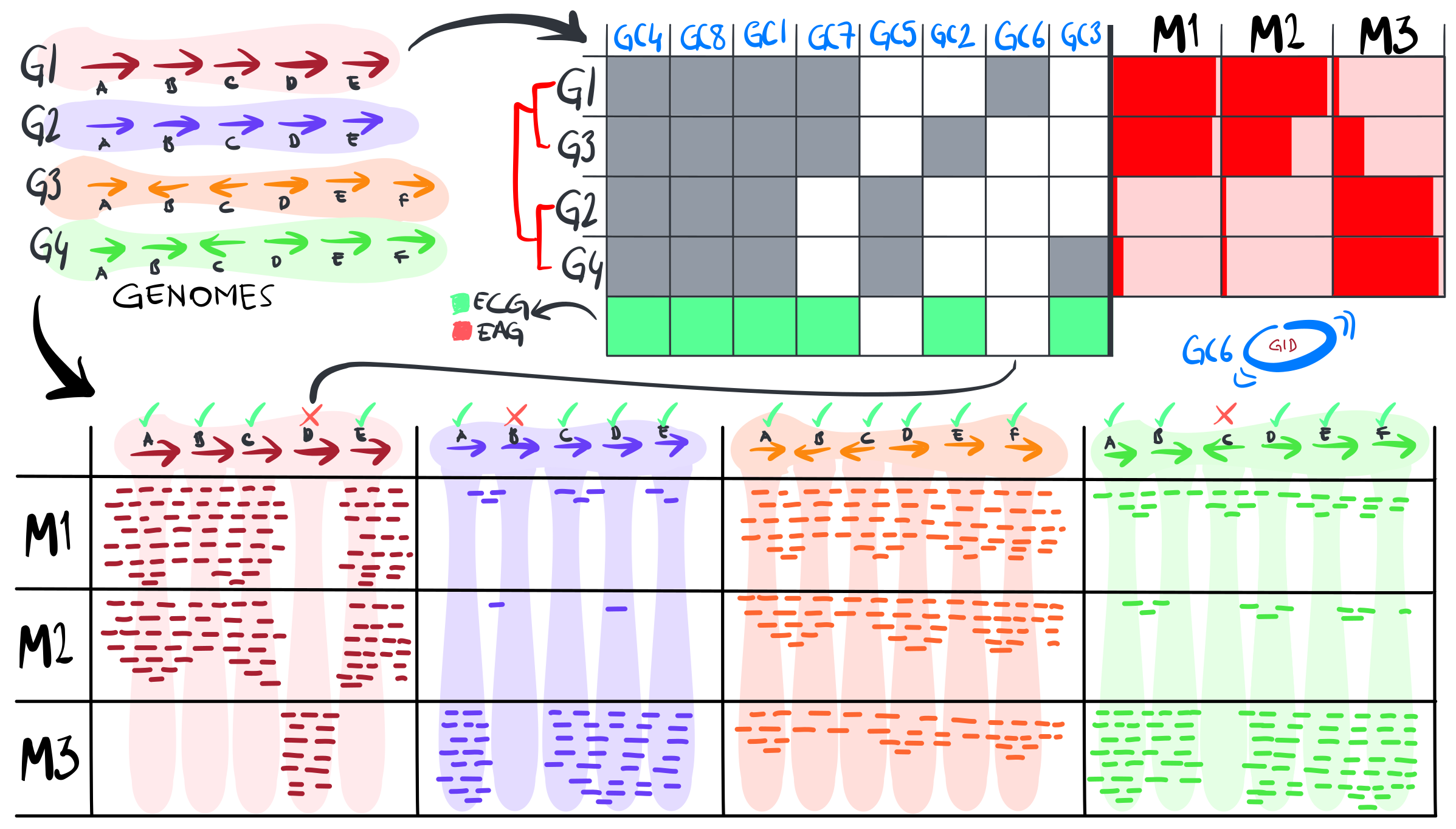 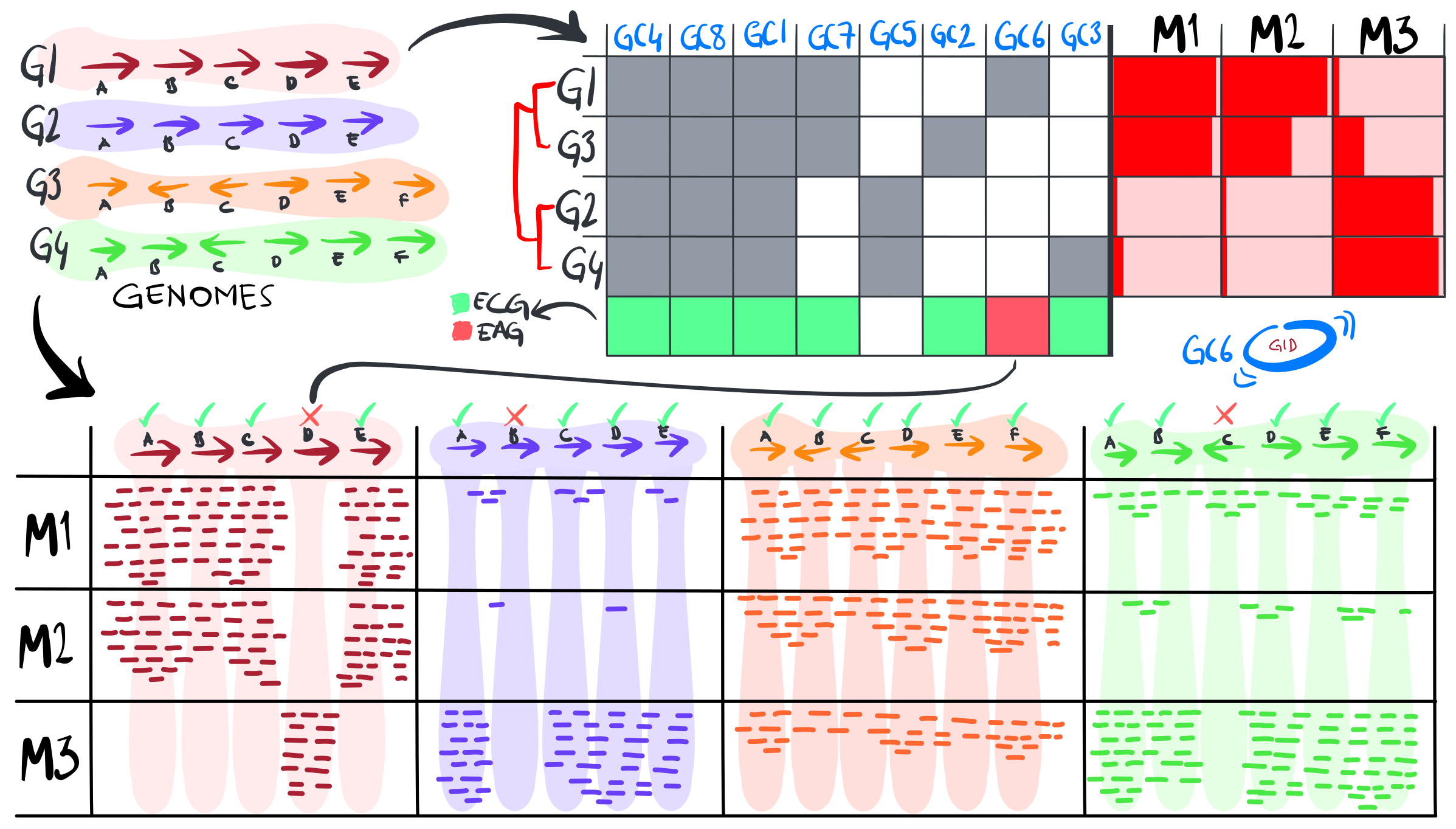 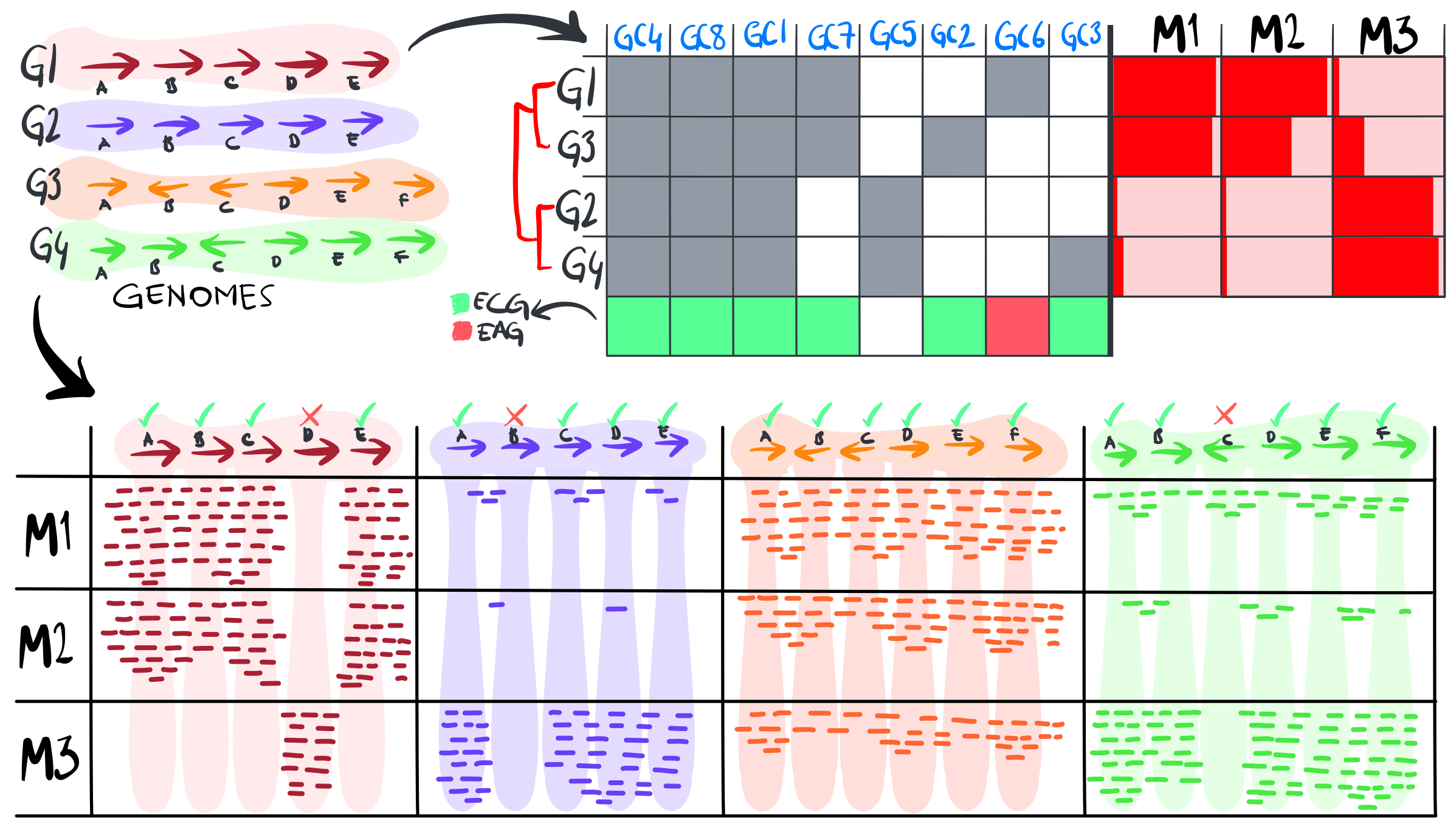 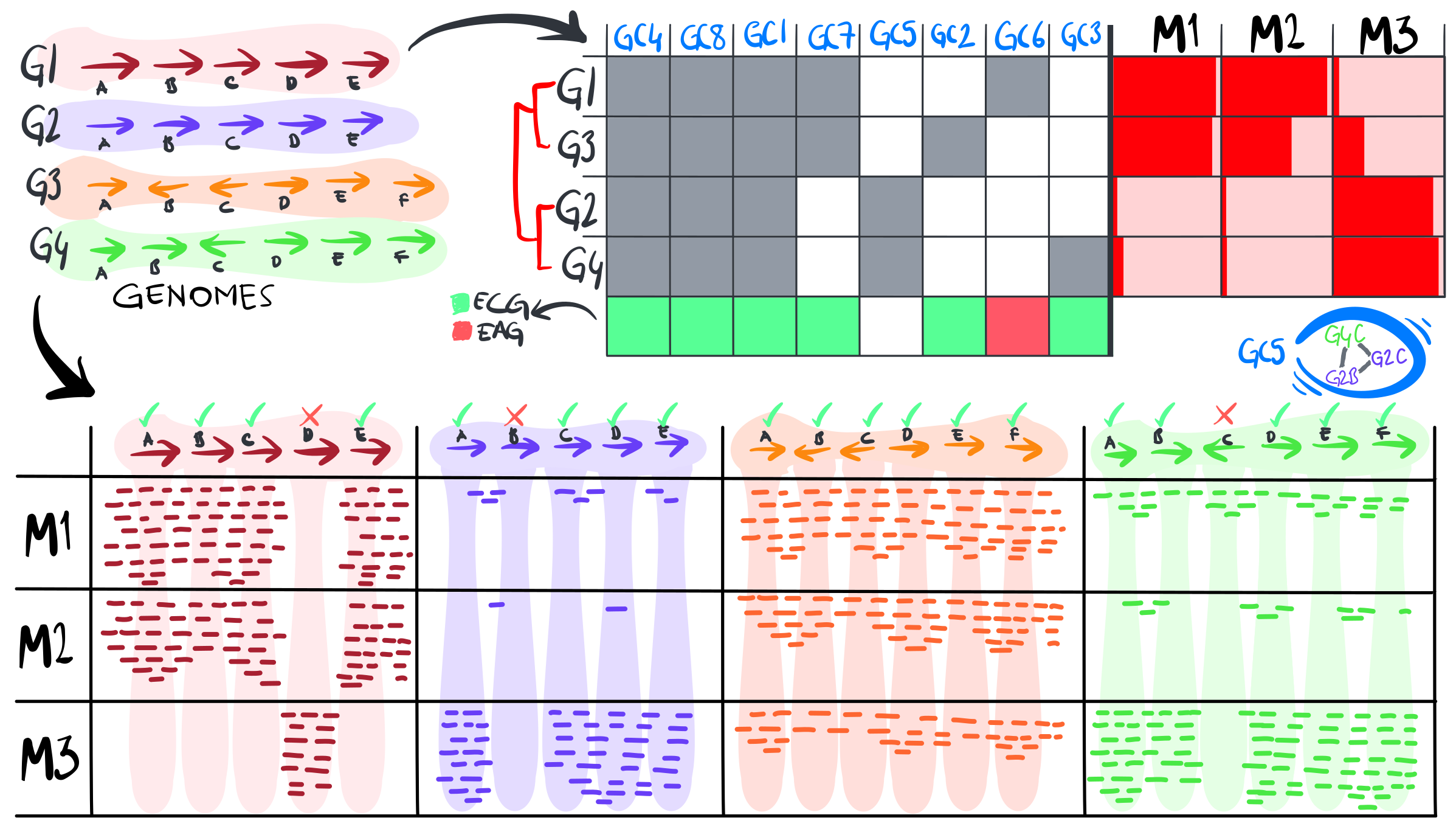 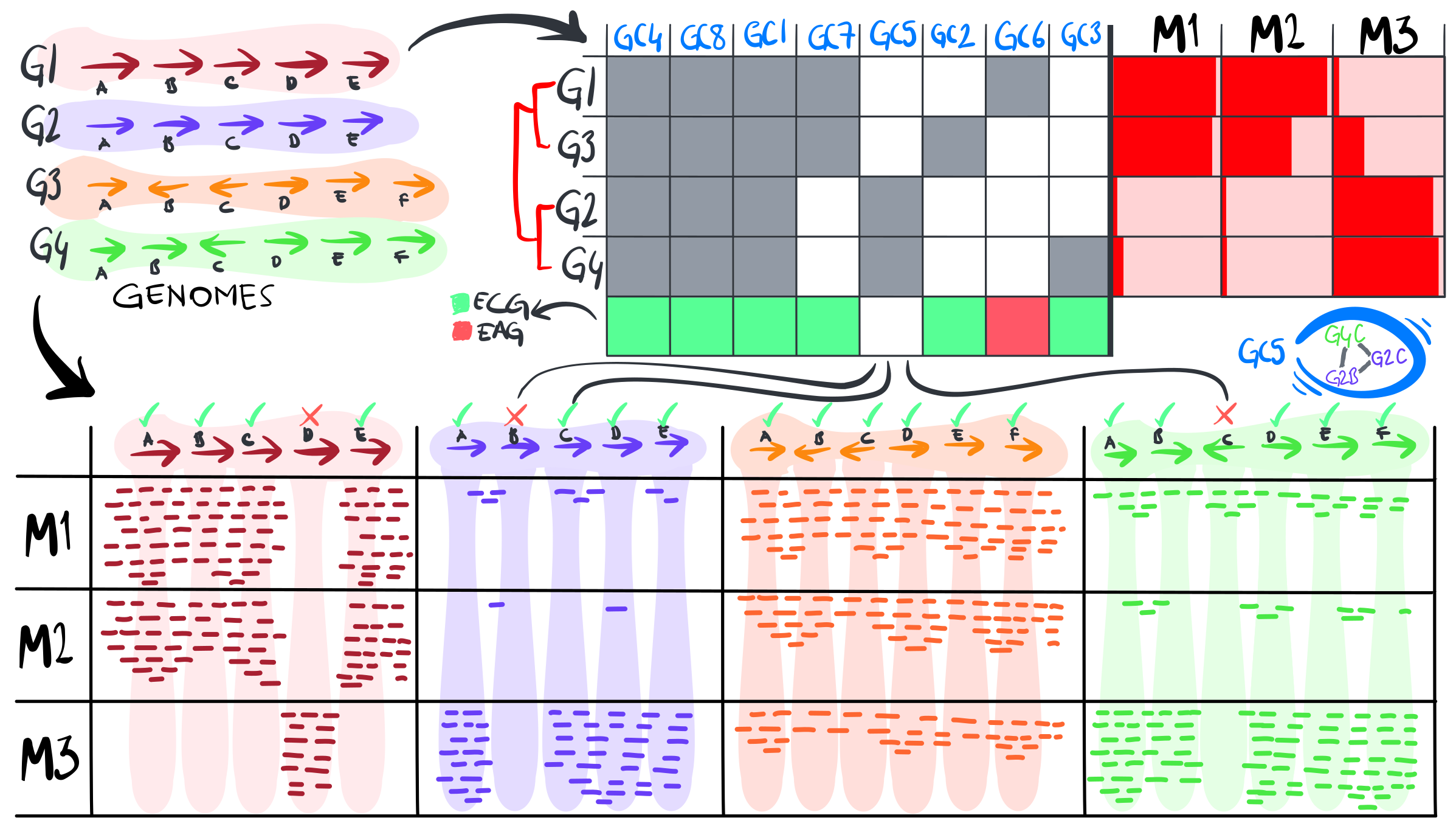 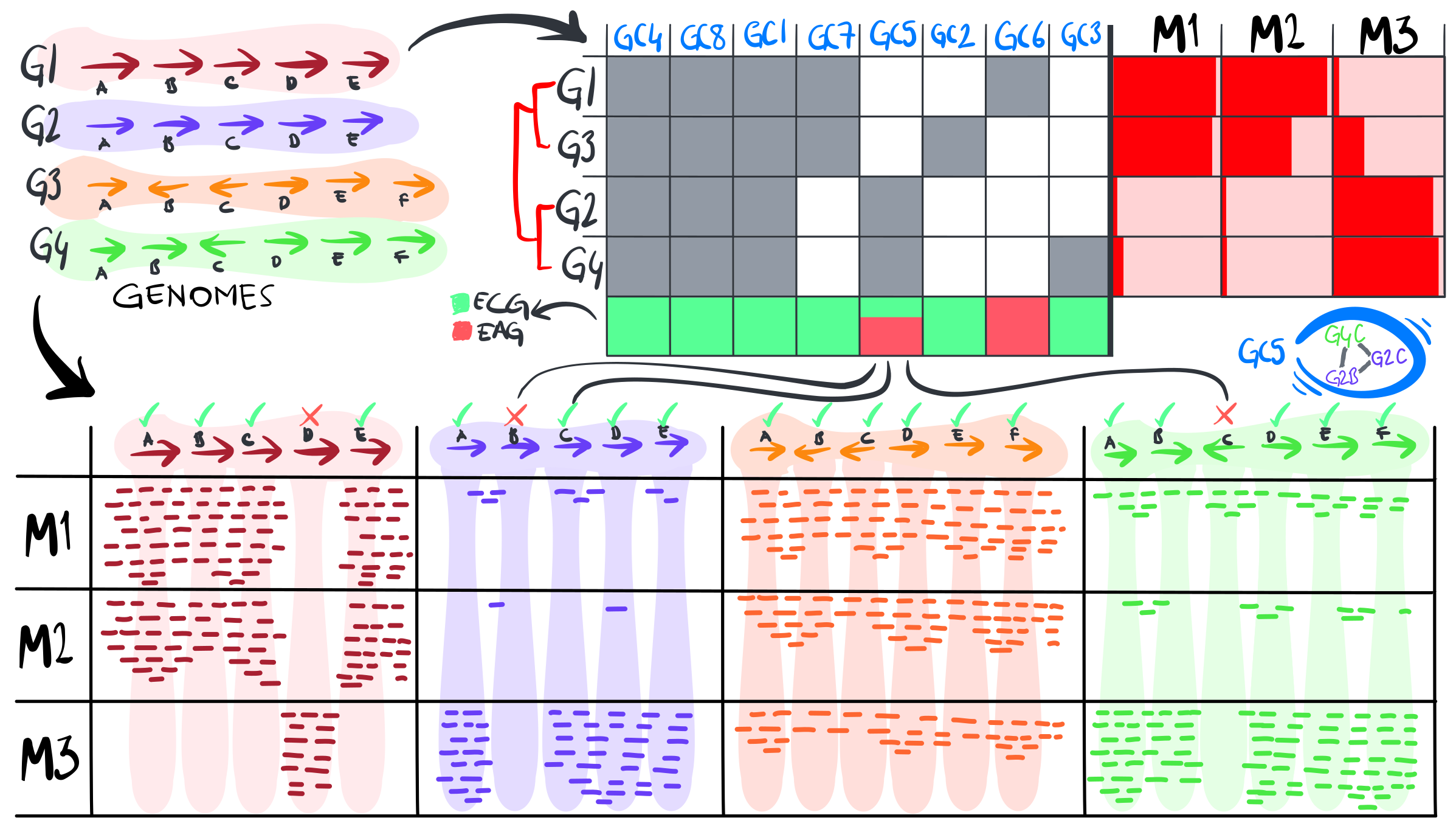 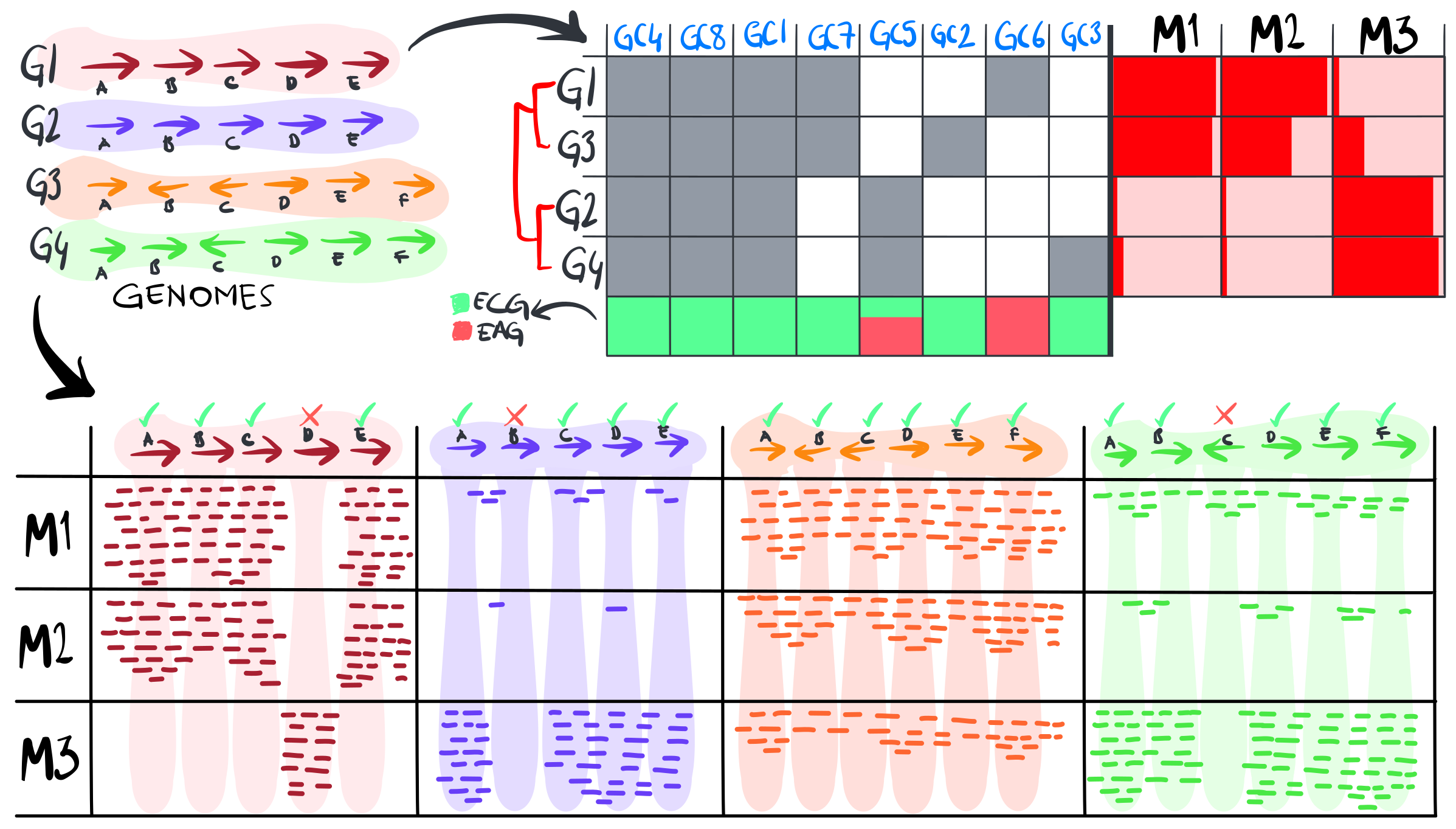